0
17
Gene Expression: From Gene to Protein
Figure 17.1
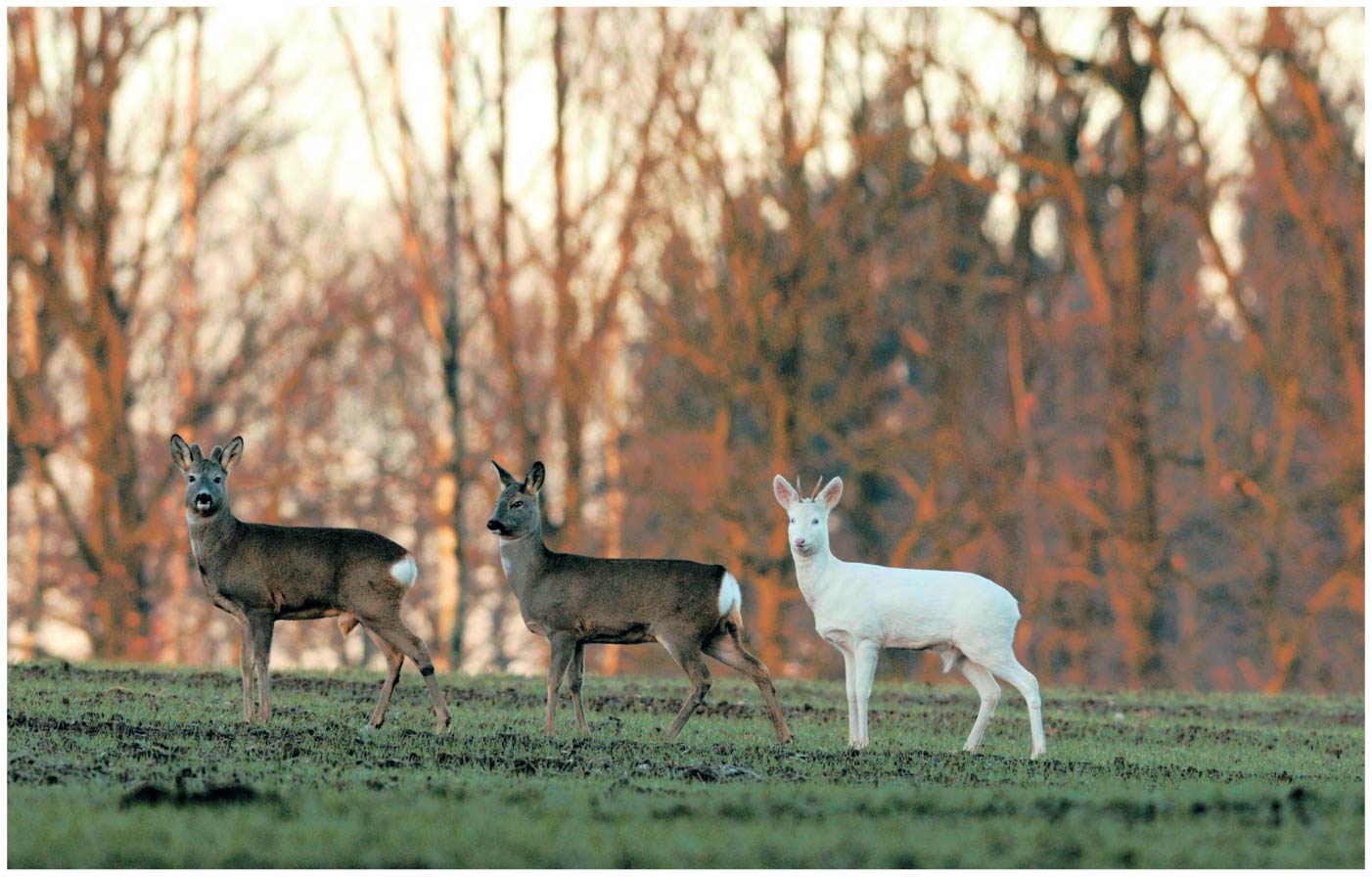 [Speaker Notes: Figure 17.1 How does a single faulty gene result in the dramatic appearance of an albino deer?]
The Flow of Genetic Information
The information content of genes is in the specific sequences of nucleotides
The DNA inherited by an organism leads tospecific traits by dictating the synthesis of proteins
Proteins are the links between genotype and phenotype
Gene expression, the process by which DNA directs protein synthesis, includes two stages: transcription (txn) and translation (tsn)
Overview
Concept 17.1: Genes specify proteins via transcription and translation
Concept 17.2: Transcription is the DNA-directed synthesis of RNA
Concept 17.3: Eukaryotic cells modify RNA after transcription
Concept 17.4: Translation is the RNA-directed synthesis of a polypeptide
Overview
Concept 17.1: Genes specify proteins via transcription and translation
Concept 17.2: Transcription is the DNA-directed synthesis of RNA
Concept 17.3: Eukaryotic cells modify RNA after transcription
Concept 17.4: Translation is the RNA-directed synthesis of a polypeptide
Concept 17.1: Genes specify proteins via transcription and translation
Basic Principles – Transcription & Translation
RNA is the bridge between genes and the proteins for which they code
Transcription is the synthesis of RNA using information in DNA
Transcription produces messenger RNA (mRNA)
Translation is the synthesis of a polypeptide, using information in the mRNA
Ribosomes are the sites of translation
Concept 17.1: Genes specify proteins via transcription and translation
Basic Principles – Prokaryotes vs. Eukaryotes
In prokaryotes: 
Translation of mRNA can begin before transcription has finished (txn + tsn = simultaneous)
In a eukaryotes: 
Nuclear envelope separates transcription from translation (txn + tsn NOT simultaneous)
Primary RNA transcripts (immature) are modified through RNA processing to yield the (mature) mRNA
Concept 17.1: Genes specify proteins via transcription and translation
Basic Principles – Crick’s Central Dogma (1958)
The central dogma is the concept that cells are governed by a cellular chain of command
Unidirectional flow of genetic information
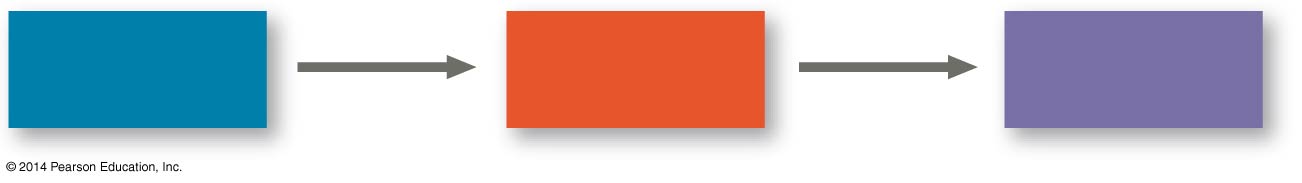 DNA
RNA
Protein
TSN
TXN
Concept 17.1: Genes specify proteins via transcription and translation
Basic Principles – The Genetic Code
How are the instructions for assembling amino acids into proteins encoded into DNA? 
How many nucleotides correspond to anamino acid?
There are 20 amino acids, but there are only four nucleotide bases in DNA…
Concept 17.1: Genes specify proteins via transcription and translation
Basic Principles – The Genetic Code – TXN 
The flow of information from gene to protein is based on a triplet code: a series of nonoverlapping, three-nucleotide words
The words of a gene are TRANSCRIBED into complementary nonoverlapping three-nucleotide words of mRNA (codons)
During transcription, one of the two DNA strands, called the template strand, provides a template for ordering the sequence of complementary nucleotides in an RNA transcript
Figure 17.4
DNA
template
strand
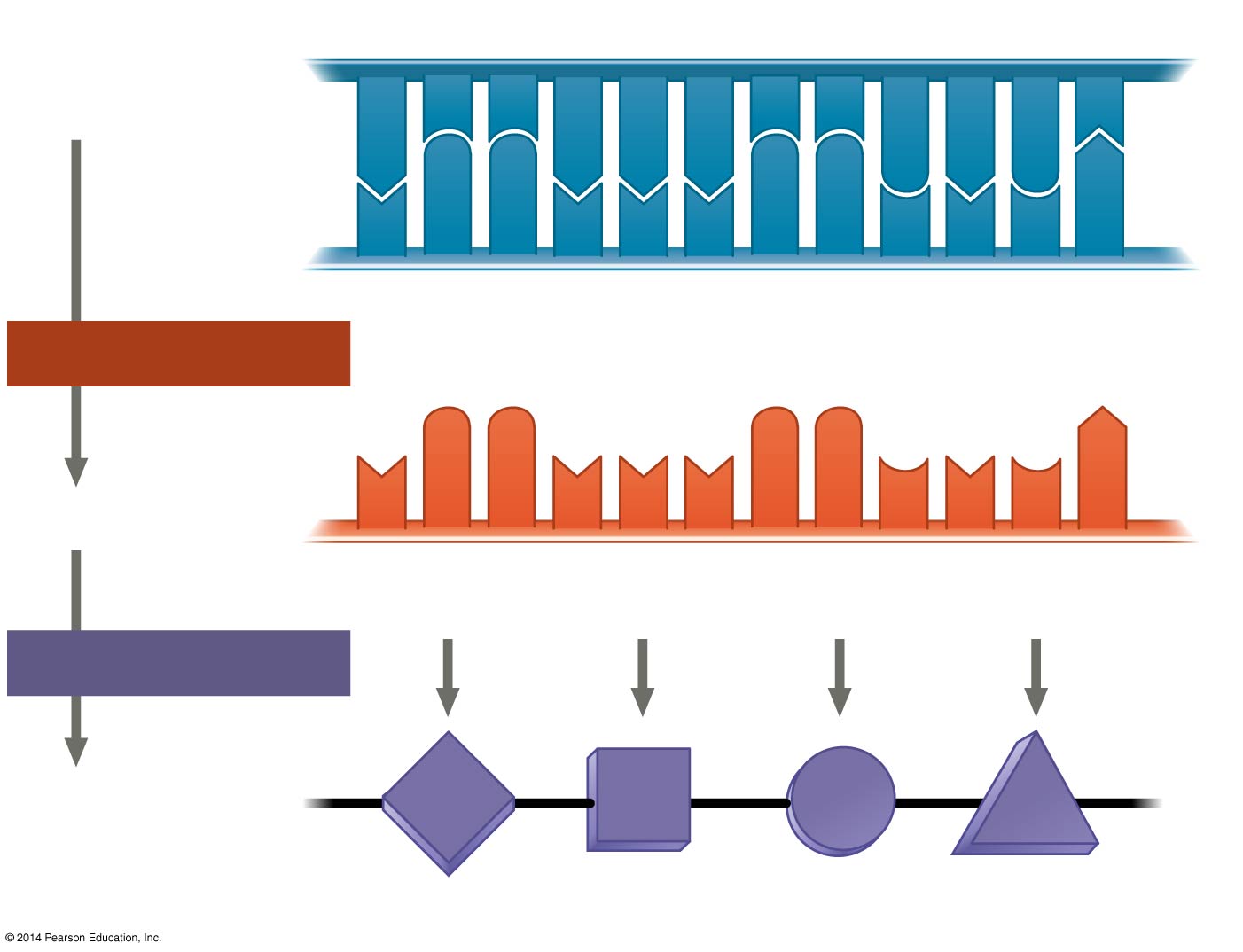 5′
3′
C
C
C
C
G
G
T
A
A
A
A
A
T
G
G
T
T
T
G
G
C
T
C
A
3′
5′
TRANSCRIPTION
U
G
G
U
U
U
G
G
C
U
C
A
mRNA
5′
3′
Codon
TRANSLATION
Protein
Gly
Trp
Phe
Ser
Amino acid
[Speaker Notes: Figure 17.4 The triplet code]
Concept 17.1: Genes specify proteins via transcription and translation
Basic Principles – The Genetic Code – TSN
These words are then TRANSLATED into a chain of amino acids, forming a polypeptide
During translation, the mRNA base triplets, called codons, are read in the 5′ → 3′ direction
Each codon specifies the amino acid (one of 20)to be placed at the corresponding position alonga polypeptide
Figure 17.4
DNA
template
strand
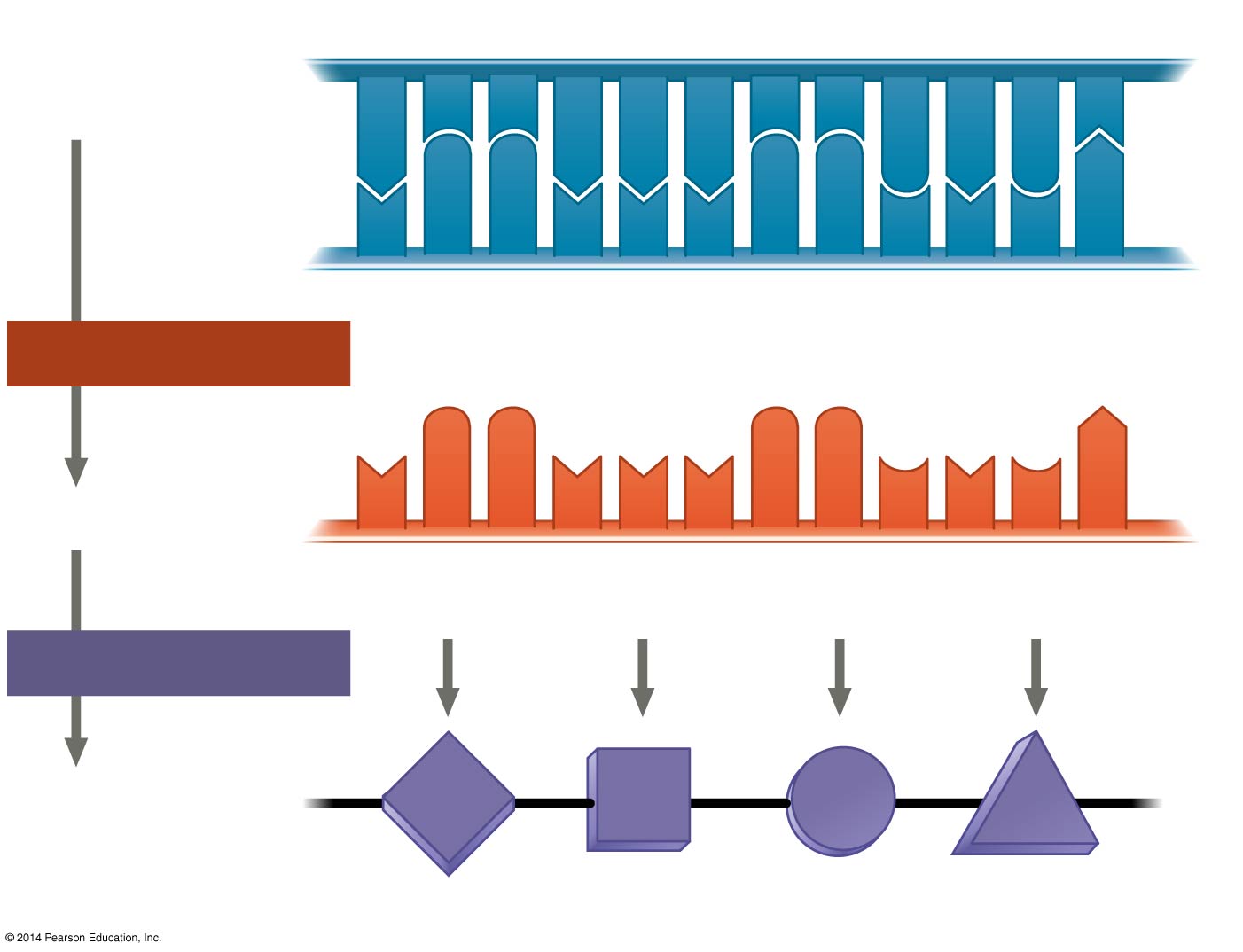 5′
3′
C
C
C
C
G
G
T
A
A
A
A
A
T
G
G
T
T
T
G
G
C
T
C
A
3′
5′
TRANSCRIPTION
U
G
G
U
U
U
G
G
C
U
C
A
mRNA
5′
3′
Codon
TRANSLATION
Protein
Gly
Trp
Phe
Ser
Amino acid
[Speaker Notes: Figure 17.4 The triplet code]
Concept 17.1: Genes specify proteins via transcription and translation
Basic Principles – Cracking the Code
The genetic code is:
Redundant/degenerate—more than one codon may specify a particular amino acid
Unambiguous—no codon specifies more than one amino acid
Concept 17.1: Genes specify proteins via transcription and translation
Basic Principles – Cracking the Code
Of the 64 triplets:
61 triplets code for amino acids
3 triplets code for “stop” signals to end translation
Codons must be read in the correct reading frame (correct groupings) in order for the correct polypeptide to be produced
Figure 17.5
Second mRNA base
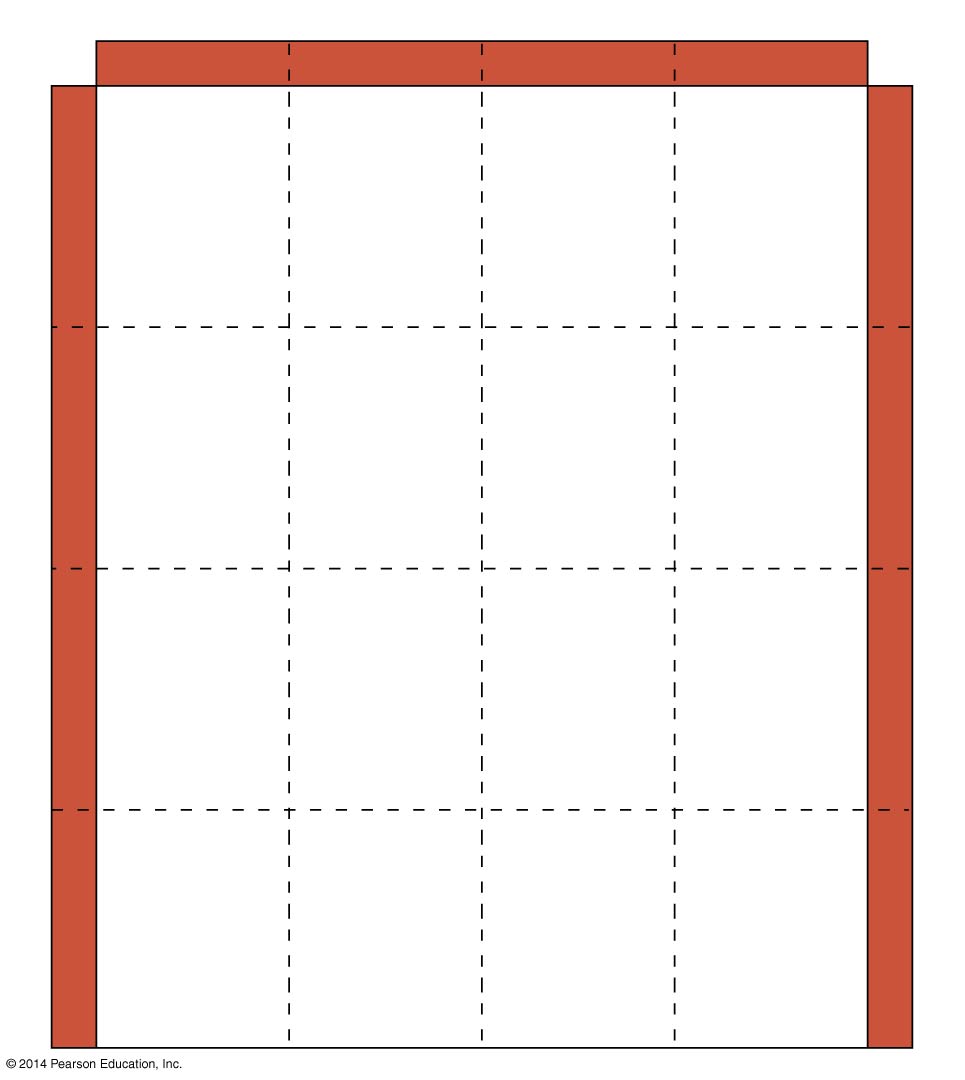 U
C
A
G
UAU
UGU
UUU
UCU
U
Phe
Tyr
Cys
UCC
C
UUC
UAC
UGC
U
Ser
UUA
UGA
A
UCA
UAA
Stop
Stop
Leu
Trp
UCG
UAG
Stop
UGG
G
UUG
CUU
CGU
CCU
CAU
U
His
CUC
CCC
CGC
CAC
C
C
Leu
Pro
Arg
CUA
CGA
CCA
CAA
A
Gln
CAG
CUG
CCG
CGG
G
First mRNA base  (5′ end of codon)
Third mRNA base  (3′ end of codon)
AUU
AAU
U
ACU
AGU
Ser
Asn
Ile
AUC
ACC
AGC
C
AAC
A
Thr
AUA
ACA
AAA
AGA
A
Lys
Arg
Met or
start
ACG
AAG
AGG
AUG
G
GUU
GCU
U
GAU
GGU
Asp
GCC
GAC
GUC
GGC
C
G
Gly
Val
Ala
GUA
GCA
GAA
GGA
A
Glu
GUG
GCG
GAG
GGG
G
[Speaker Notes: Figure 17.5 The codon table for mRNA]
Concept 17.1: Genes specify proteins via transcription and translation
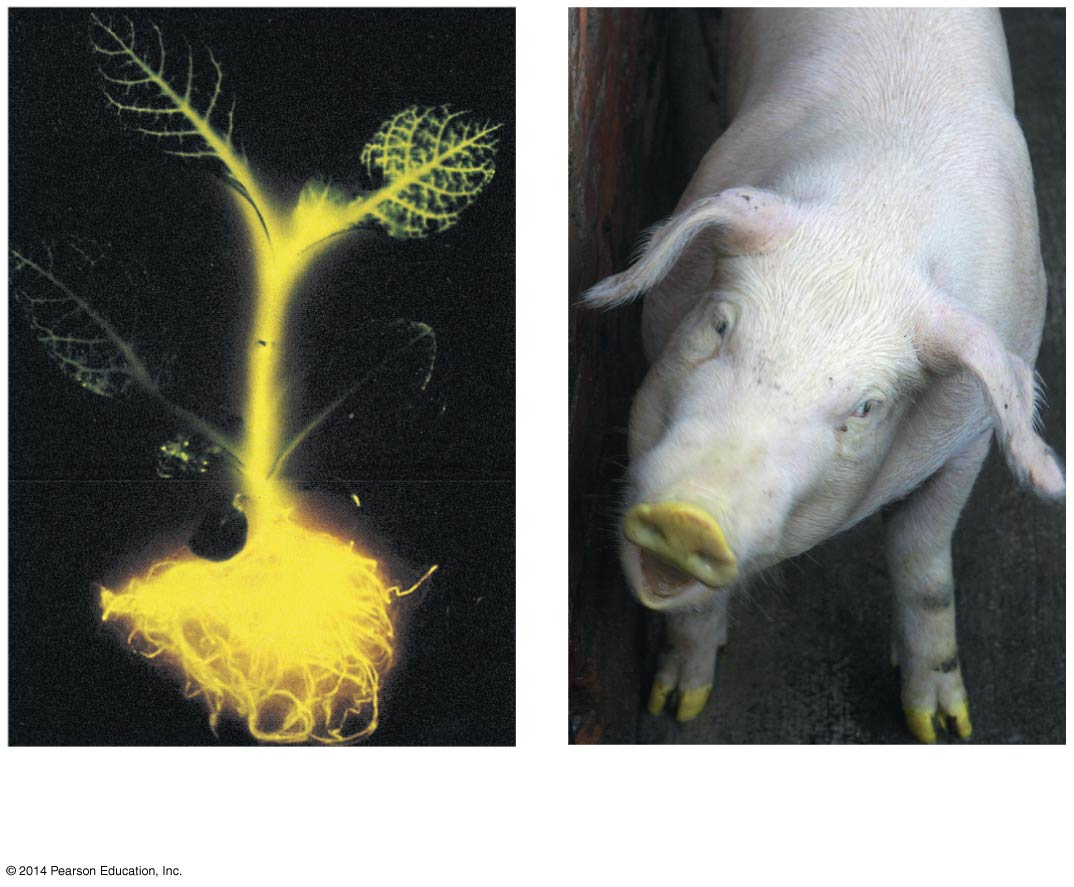 Basic Principles – Evolution of the Genetic Code
The genetic code is nearly universal, shared by the simplest bacteria to the most complex animals
Genes can be transcribed and translated after being transplanted from one species to another
Tobacco plant expressing
a firefly gene
Pig expressing a jellyfish gene
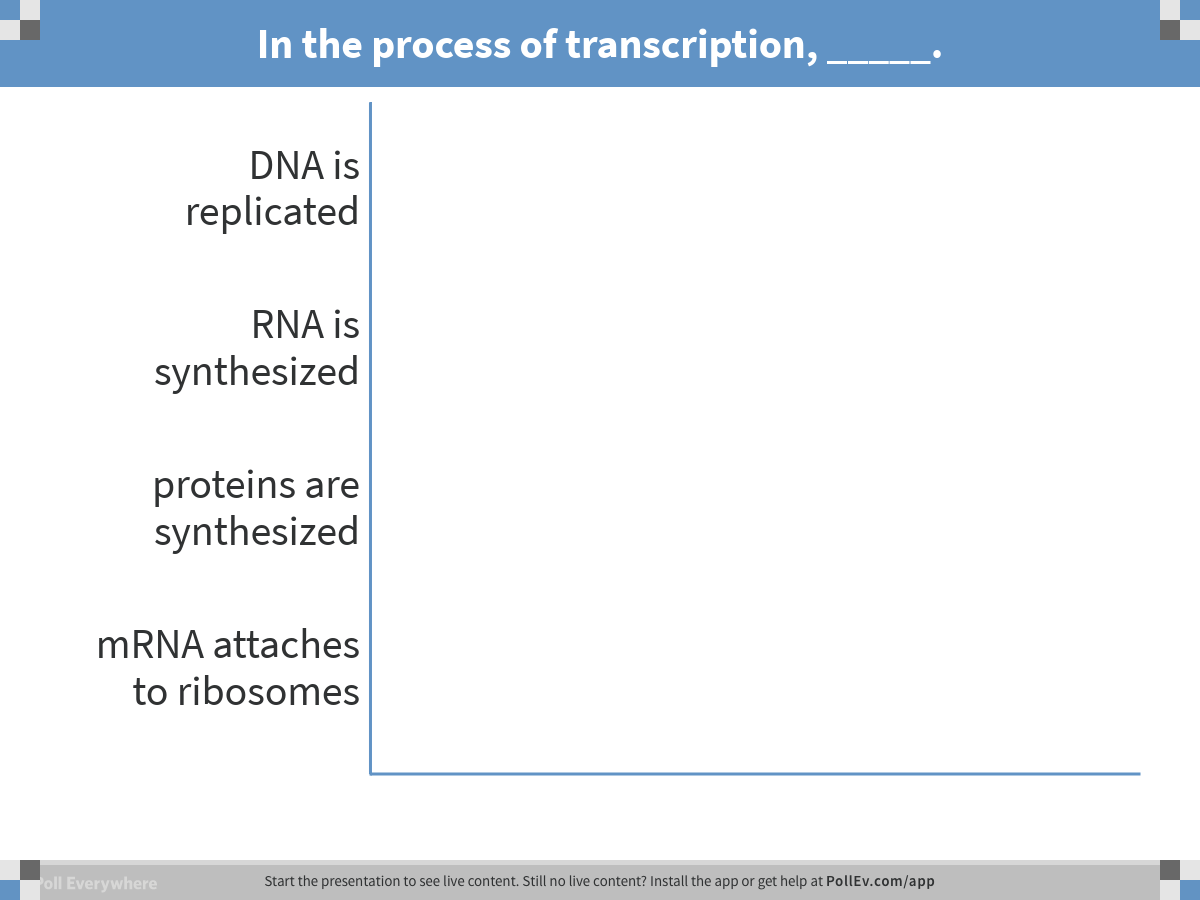 [Speaker Notes: In the process of transcription, _____.
https://www.polleverywhere.com/multiple_choice_polls/0hH9SKVBZdsQQ2I]
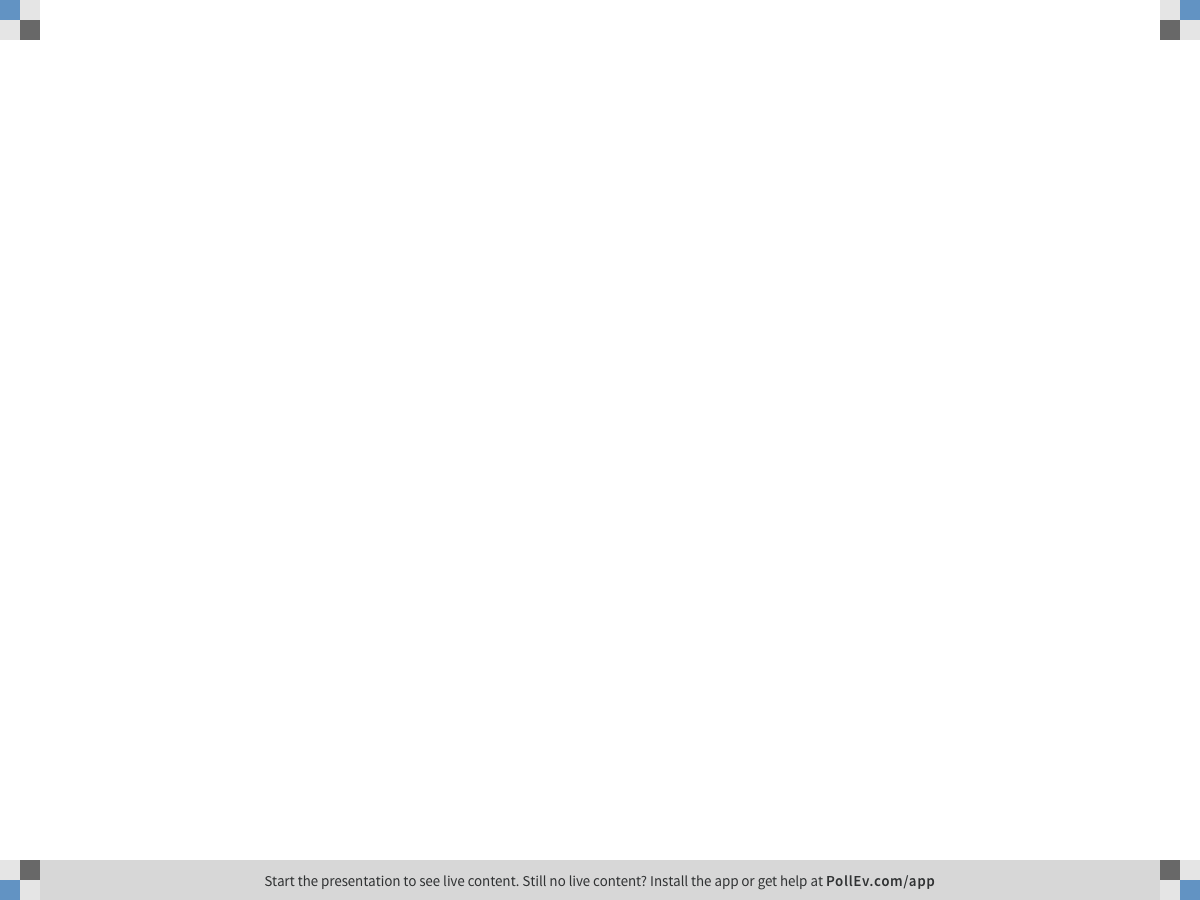 [Speaker Notes: Codons are part of the molecular structure of _____.
https://www.polleverywhere.com/multiple_choice_polls/tqCF2qdS5WBT9Xu]
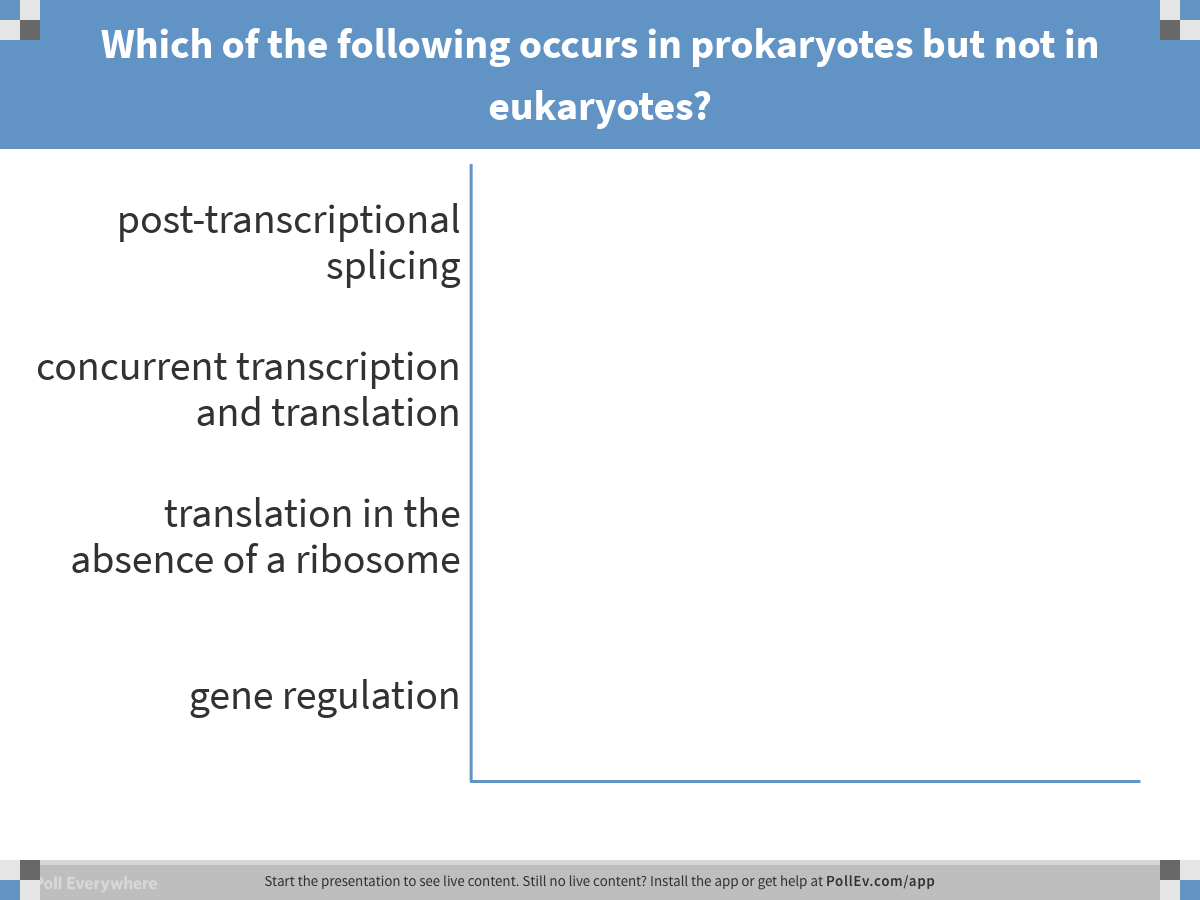 [Speaker Notes: Which of the following occurs in prokaryotes but not in eukaryotes?
https://www.polleverywhere.com/multiple_choice_polls/fmoUb19unsOc4DE]
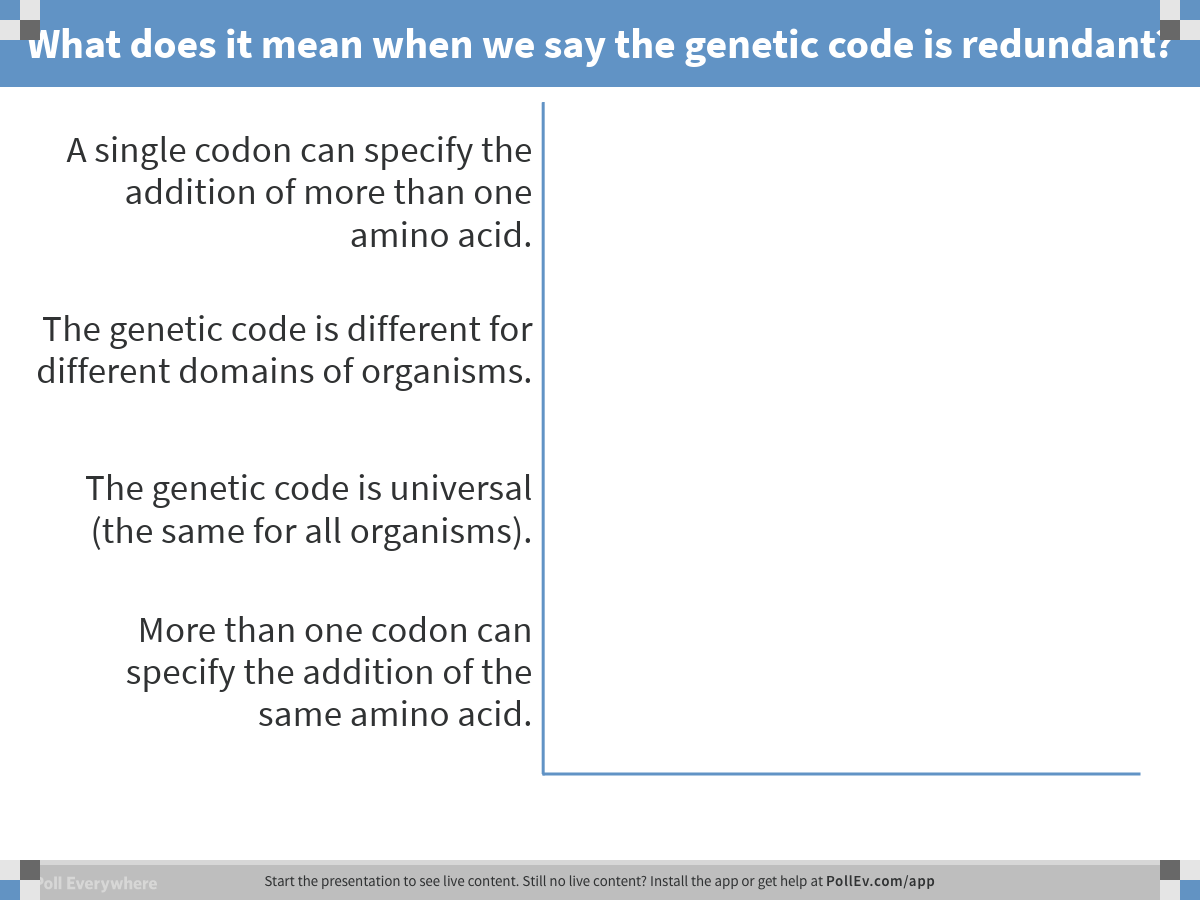 [Speaker Notes: What does it mean when we say the genetic code is redundant?
https://www.polleverywhere.com/multiple_choice_polls/1klWjYBoEJOKCBL]
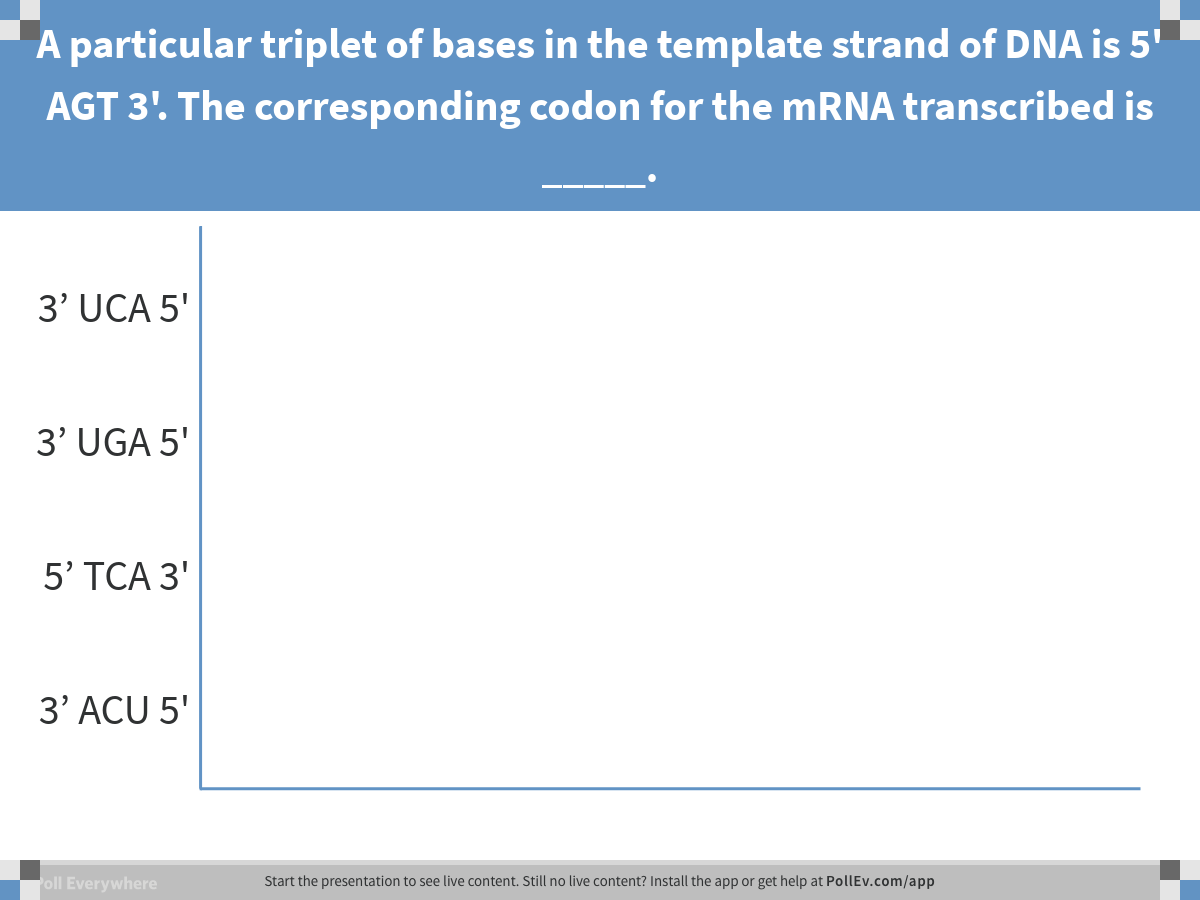 [Speaker Notes: A particular triplet of bases in the template strand of DNA is 5' AGT 3'. The corresponding codon for the mRNA transcribed is _____.
https://www.polleverywhere.com/multiple_choice_polls/DMNyZlRcqzYg7yl]
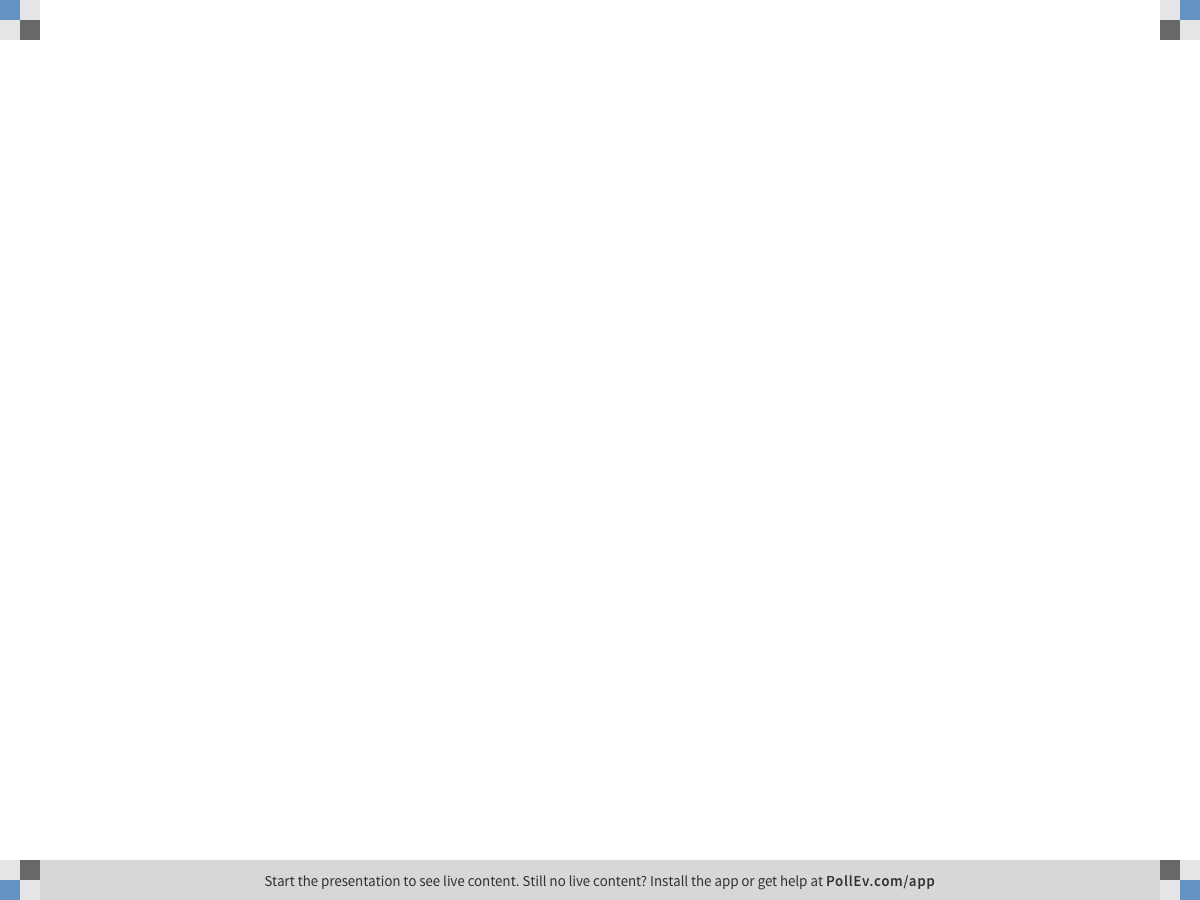 [Speaker Notes: The genetic code is essentially the same for all organisms. From this, one can logically assume which of the following?
https://www.polleverywhere.com/multiple_choice_polls/Li1KXG1wvGJ0MsA]
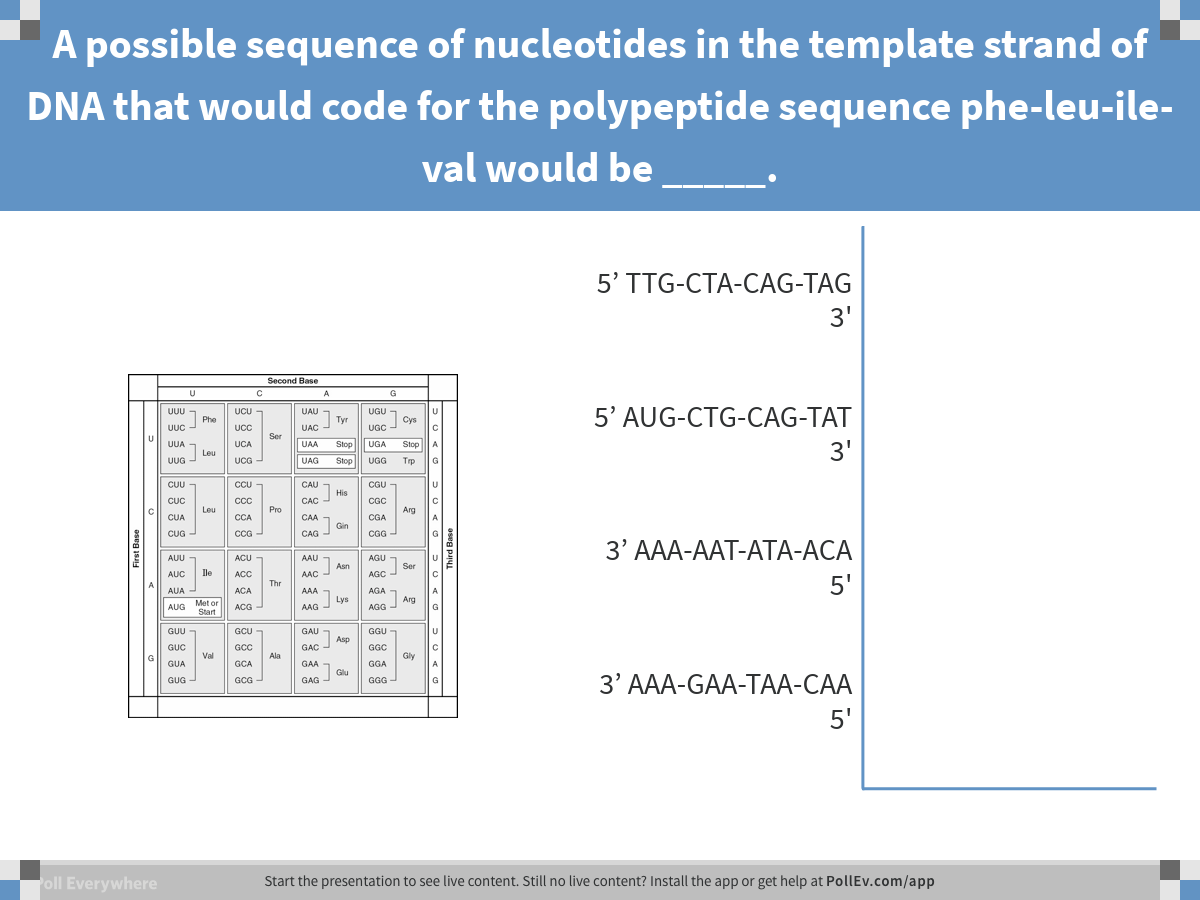 [Speaker Notes: A possible sequence of nucleotides in the template strand of DNA that would code for the polypeptide sequence phe-leu-ile-val would be _____.
https://www.polleverywhere.com/multiple_choice_polls/FLhA7zgbfqgWoq9]
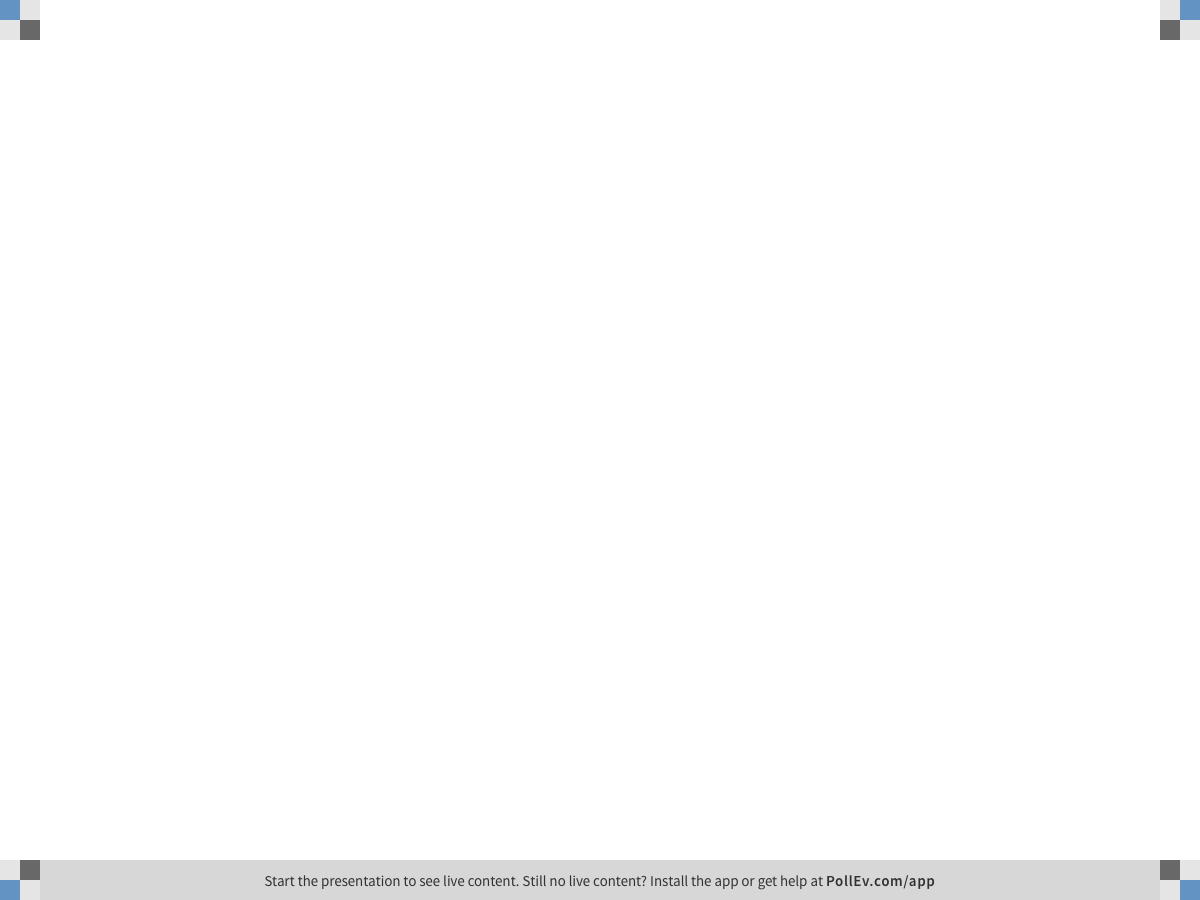 [Speaker Notes: What amino acid sequence will be generated, based on the following mRNA codon sequence? 5' AUG-UCU-UCG-UUA-UCC-UUG 3'
https://www.polleverywhere.com/multiple_choice_polls/R0pX1FPD1ZXn2jc]
Overview
Concept 17.1: Genes specify proteins via transcription and translation
Concept 17.2: Transcription is the DNA-directed synthesis of RNA
Concept 17.3: Eukaryotic cells modify RNA after transcription
Concept 17.4: Translation is the RNA-directed synthesis of a polypeptide
Overview
Concept 17.2: Transcription is the DNA-directed synthesis of RNA
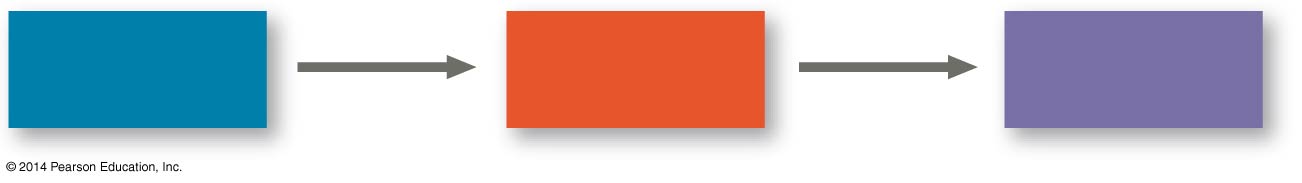 DNA
RNA
Protein
TSN
TXN
Concept 17.2: Transcription is the DNA-directed synthesis of RNA
Molecular Components of Transcription
RNA synthesis is catalyzed by RNA polymerase, which pries the DNA strands apart and joins together the RNA nucleotides
The RNA is complementary to the DNA template strand
RNA polymerase does NOT need any primer!
RNA synthesis follows the same base-pairing rules as DNA, except that uracil substitutes for thymine (A—U) + (C—G)
Concept 17.2: Transcription is the DNA-directed synthesis of RNA
Molecular Components of Transcription
The DNA sequence where RNA polymerase attaches is called the promoter; in bacteria, the sequence signaling the end of transcription is called the terminator *Arnold Schwarzenegger voice*
The stretch of DNA that is transcribed is called a transcription unit
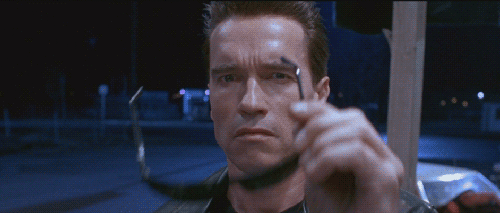 Concept 17.2: Transcription is the DNA-directed synthesis of RNA
Transcription is the first step of gene expression that synthesis an RNA transcript (mRNA) via 3 stages 
Initiation
Elongation
Termination
Concept 17.2: Transcription is the DNA-directed synthesis of RNA – 1. Initiation
1a. Promoters signal the transcriptional start point 
A promoter called a TATA box is crucial in forming the initiation complex in eukaryotes
1b. Transcription factors mediate the binding of RNA polymerase and the initiation of transcription
1c. The completed assembly of transcription factors and RNA polymerase bound to a promoter is called a transcription initiation complex
Figure 17.8
Promoter
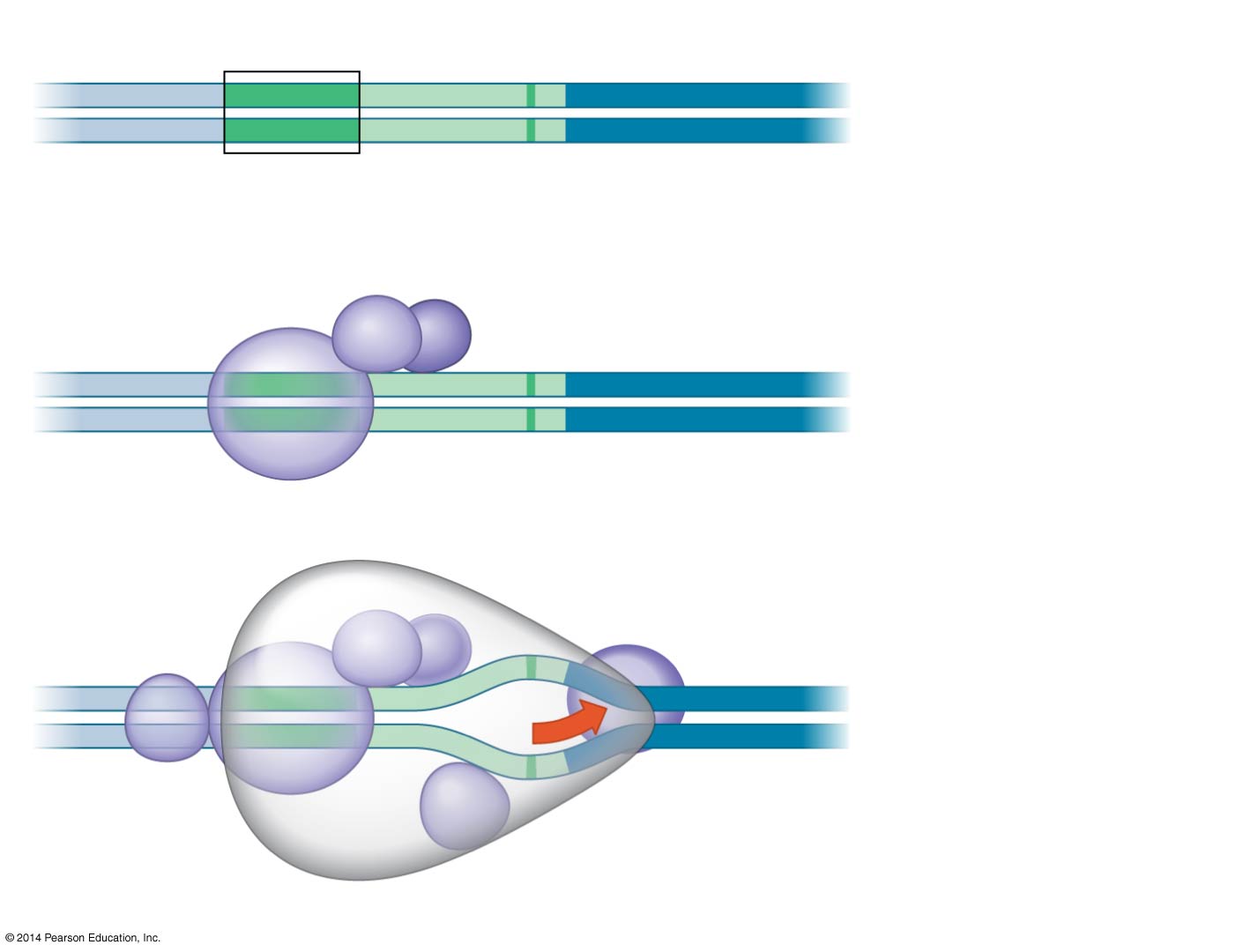 Nontemplate strand
DNA
5′
3′
A
A
A
T
A
T
A
A eukaryotic
promoter
1
3′
5′
A
T
A
T
T
T
T
TATA box
Start point
Template
strand
Transcription
factors
3′
5′
Several
transcription
factors bind
to DNA.
2
5′
3′
RNA polymerase II
Transcription factors
5′
3′
Transcription
initiation
complex
forms.
3′
3
5′
3′
5′
RNA transcript
Transcription initiation complex
[Speaker Notes: Figure 17.8 The initiation of transcription at a eukaryotic promoter]
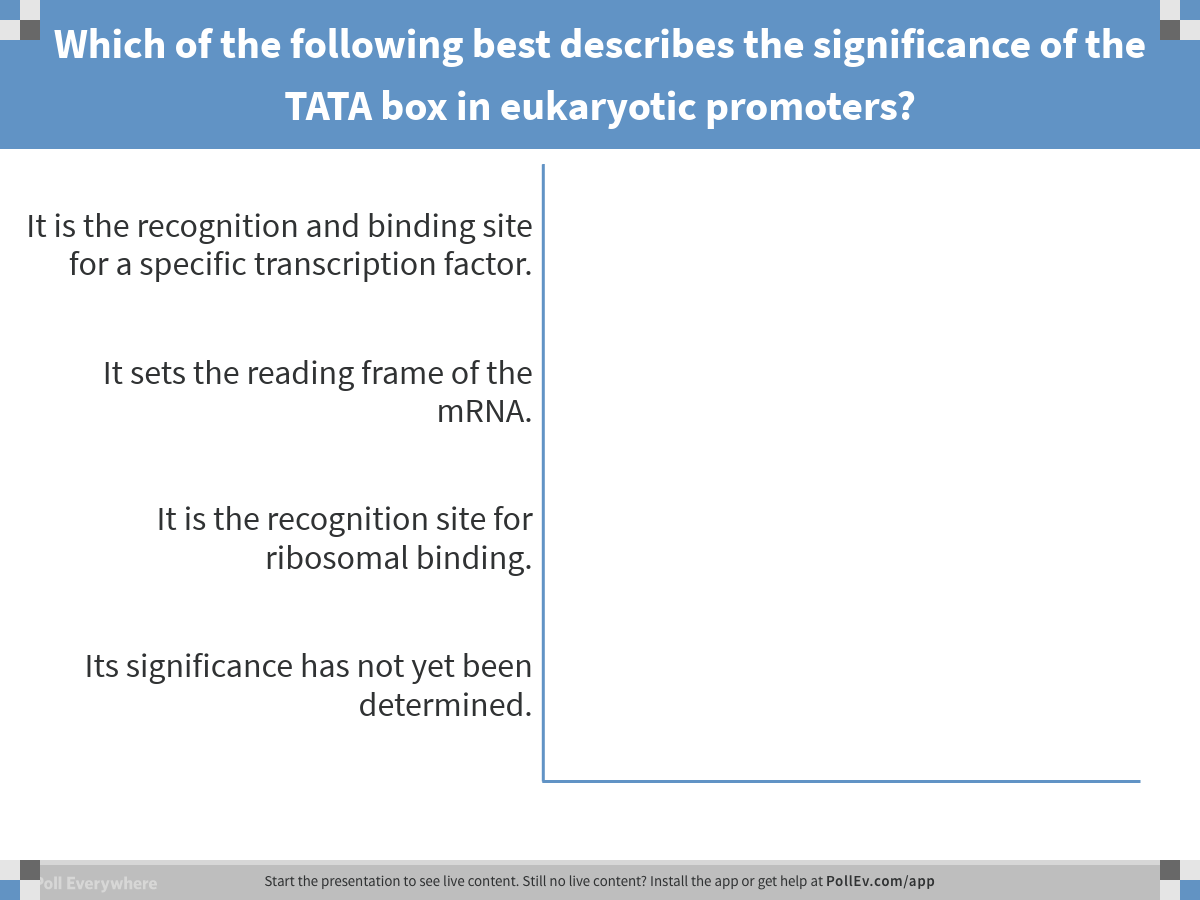 [Speaker Notes: Which of the following best describes the significance of the TATA box in eukaryotic promoters?
https://www.polleverywhere.com/multiple_choice_polls/anjKjt1WrH1xzIJ]
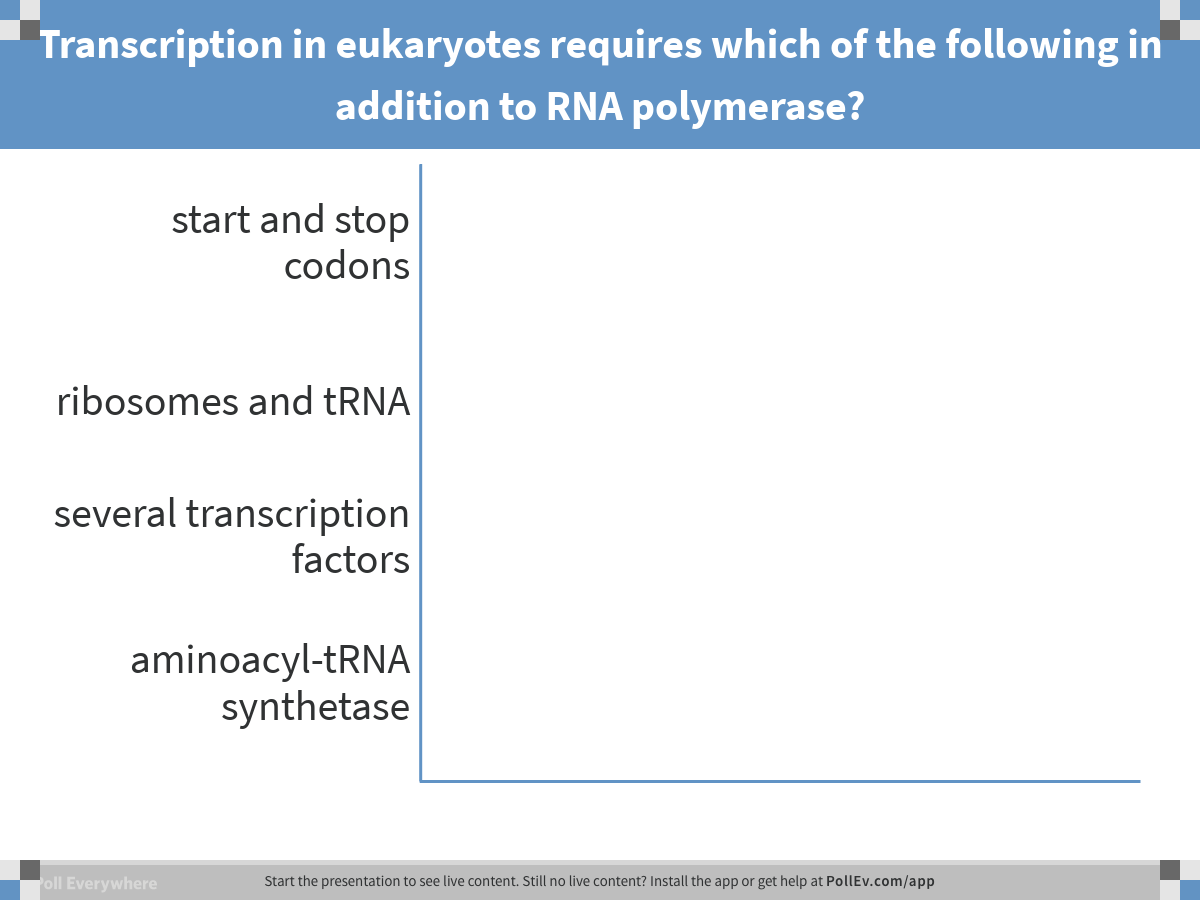 [Speaker Notes: Transcription in eukaryotes requires which of the following in addition to RNA polymerase?
https://www.polleverywhere.com/multiple_choice_polls/NfRZptpeXBdMKq7]
Concept 17.2: Transcription is the DNA-directed synthesis of RNA – 2. Elongation
As RNA polymerase moves along the DNA, it untwists the double helix (no helicase needed!)
RNA polymerase READS the template DNA strand in the 3’  5’ direction
RNA polymerase SYNTHESIZES (elongates) a new RNA strand in the 5’  3’ direction
Nucleotides are added to the 3′ end of thegrowing RNA molecule
Figure 17.9
Nontemplate
strand of DNA
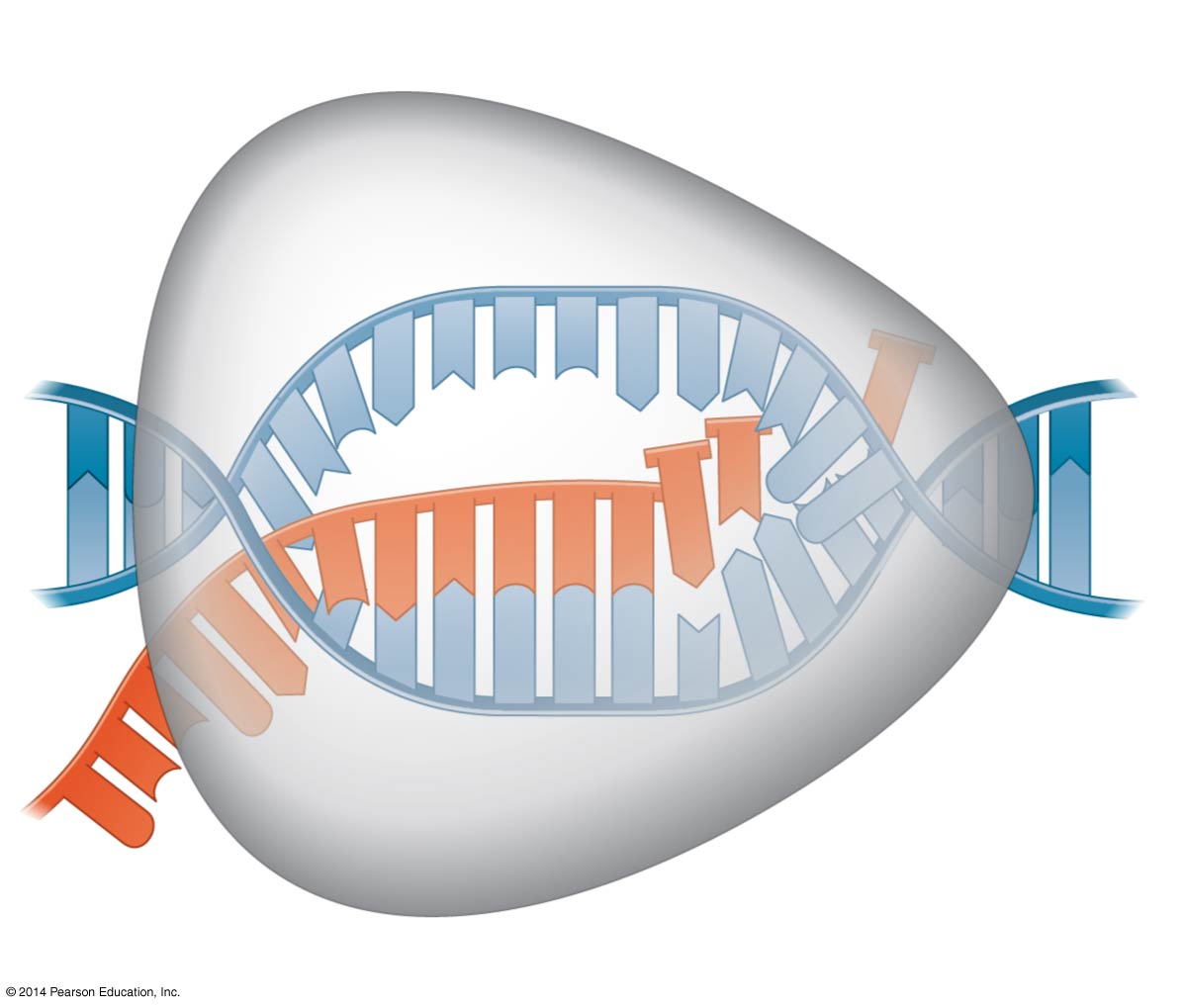 RNA nucleotides
RNA
polymerase
C
C
T
A
A
A
T
U
3′
5′
C
T
3′ end
T
G
U
A
A
G
C
C
A
C
U
A
C
C
A
3′
5′
A
T
A
T
G
G
T
5′
Direction of transcription
Template
strand of DNA
Newly made
RNA
[Speaker Notes: Figure 17.9 Transcription elongation]
Concept 17.2: Transcription is the DNA-directed synthesis of RNA – 3. Termination
The mechanisms of termination are different in bacteria and eukaryotes
In bacteria, the polymerase stops transcription at the end of the terminator and the mRNA can be immediately translated WITHOUT further modification
In eukaryotes, RNA polymerase transcribes the polyadenylation signal sequence and later falls off the template as pre-mRNA (immature)
Figure 17.7-1
Promoter
Transcription unit
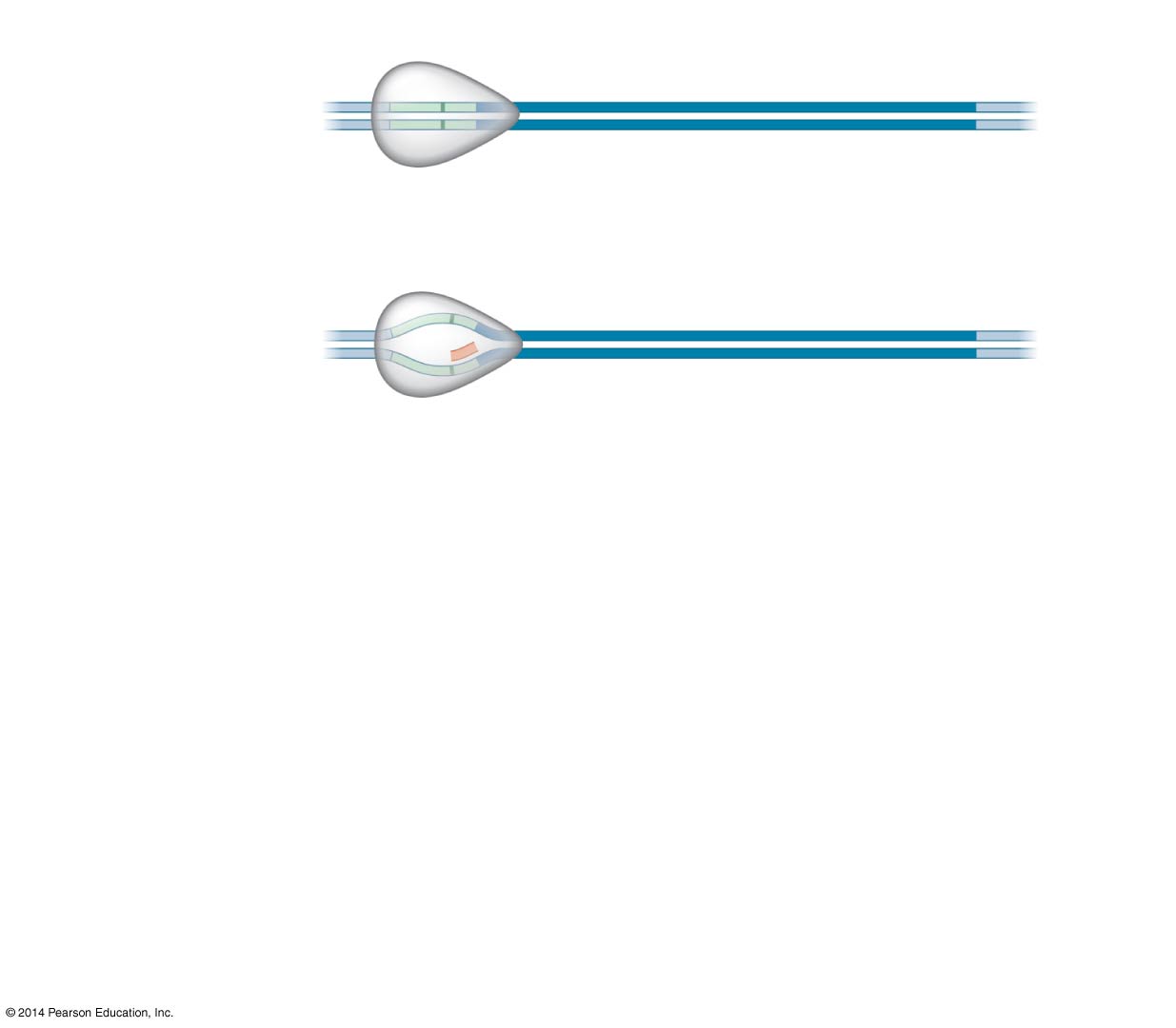 3′
5′
3′
5′
Start point
RNA polymerase
Initiation
1
3′
5′
3′
5′
Template strand of DNA
RNA
transcript
Unwound
DNA
[Speaker Notes: Figure 17.7-1 The stages of transcription: initiation, elongation, and termination (step 1)]
Figure 17.7-2
Promoter
Transcription unit
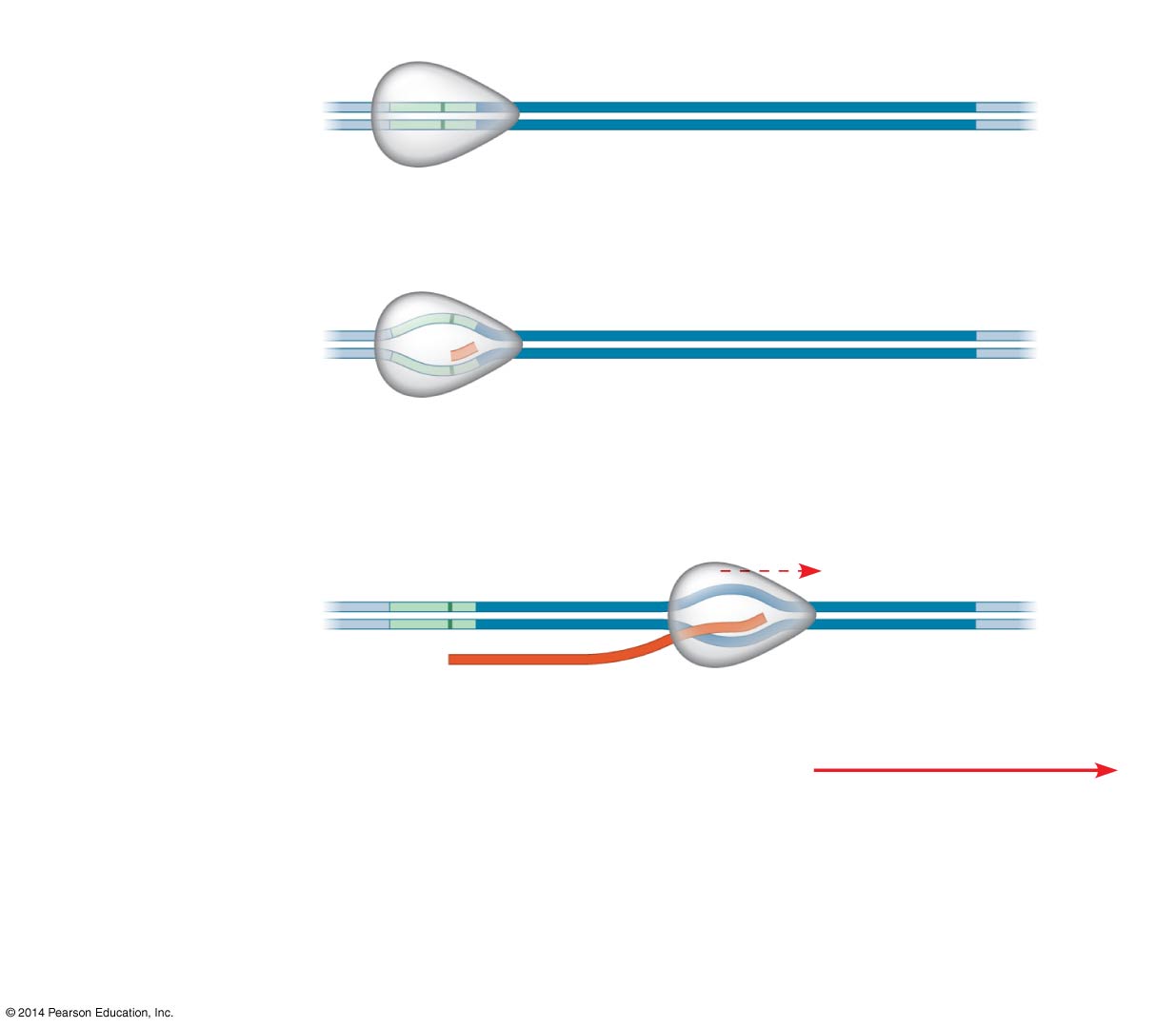 3′
5′
3′
5′
Start point
RNA polymerase
Initiation
1
3′
5′
3′
5′
Template strand of DNA
RNA
transcript
Unwound
DNA
Elongation
2
Rewound
DNA
3′
5′
3′
5′
3′
5′
Direction of
transcription
(“downstream”)
RNA
transcript
[Speaker Notes: Figure 17.7-2 The stages of transcription: initiation, elongation, and termination (step 2)]
Figure 17.7-3
Promoter
Transcription unit
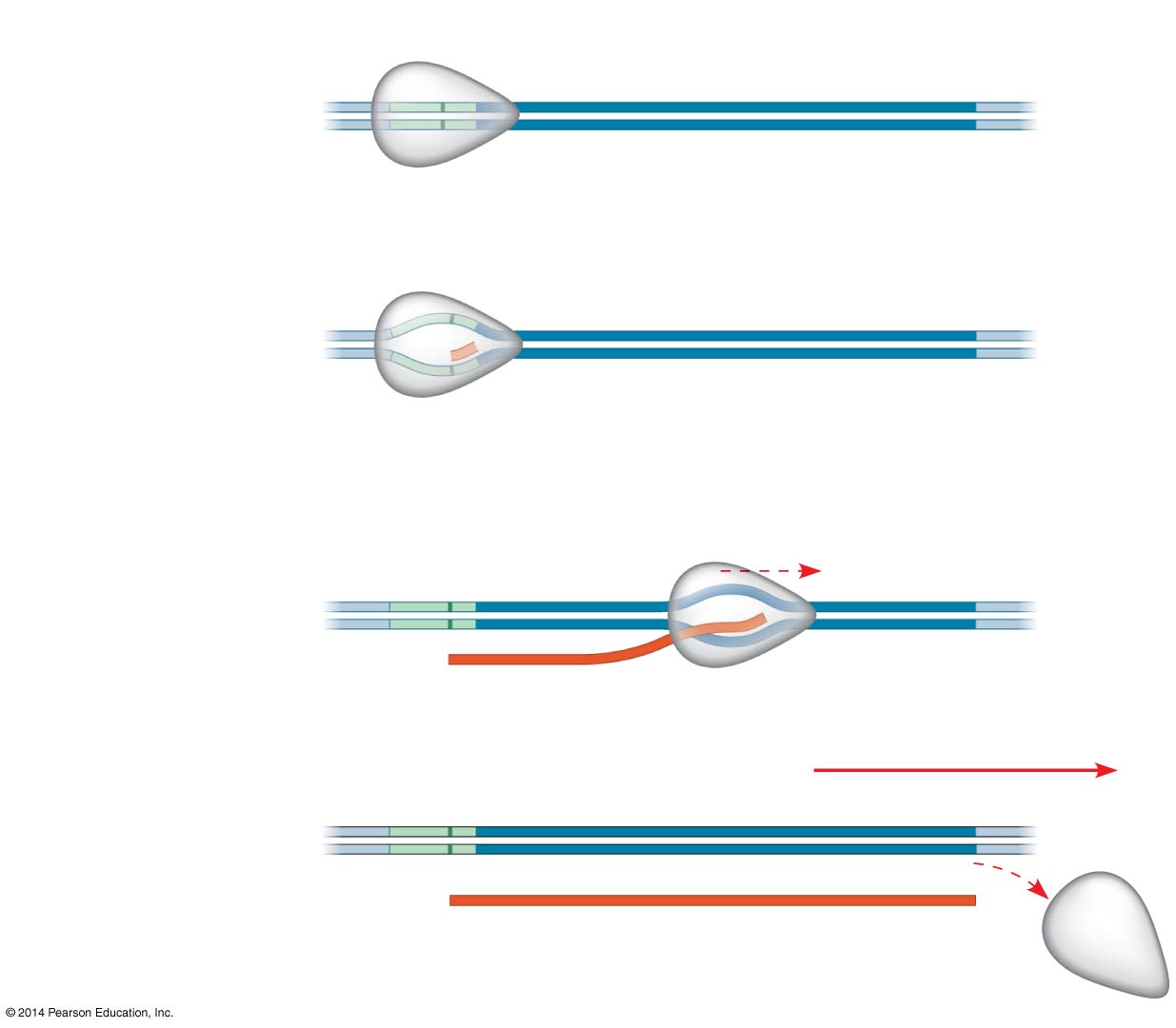 3′
5′
3′
5′
Start point
RNA polymerase
Initiation
1
3′
5′
3′
5′
Template strand of DNA
RNA
transcript
Unwound
DNA
Elongation
2
Rewound
DNA
3′
5′
3′
5′
3′
5′
Direction of
transcription
(“downstream”)
RNA
transcript
Termination
3
3′
5′
5′
3′
3′
5′
Completed RNA transcript
[Speaker Notes: Figure 17.7-3 The stages of transcription: initiation, elongation, and termination (step 3)]
Overview
Concept 17.1: Genes specify proteins via transcription and translation
Concept 17.2: Transcription is the DNA-directed synthesis of RNA
Concept 17.3: Eukaryotic cells modify RNA after transcription
Concept 17.4: Translation is the RNA-directed synthesis of a polypeptide
Concept 17.3: Eukaryotic cells modify RNA after transcription
Enzymes in the eukaryotic nucleus modify pre-mRNA (RNA processing) before the genetic messages are dispatched to the cytoplasm
Both ends (5’ + 3’) of the primary transcript are usually altered
Certain interior sections of the molecule are cut out (“excised”), and the remaining parts “spliced” together
Concept 17.3: Eukaryotic cells modify RNA after transcription
Alteration of mRNA Ends
Each end of a pre-mRNA molecule is modified 
The 5′ end receives a modified nucleotide 5′ cap
The 3′ end gets a poly-A tail
These modifications share several functions
Facilitate the export of mRNA to the cytoplasm
Protect mRNA from hydrolytic enzymes
Help ribosomes attach to the 5′ end
Figure 17.10
50–250 adenine
nucleotides added
to the 3′ end
A modified guanine
nucleotide added to
the 5′ end
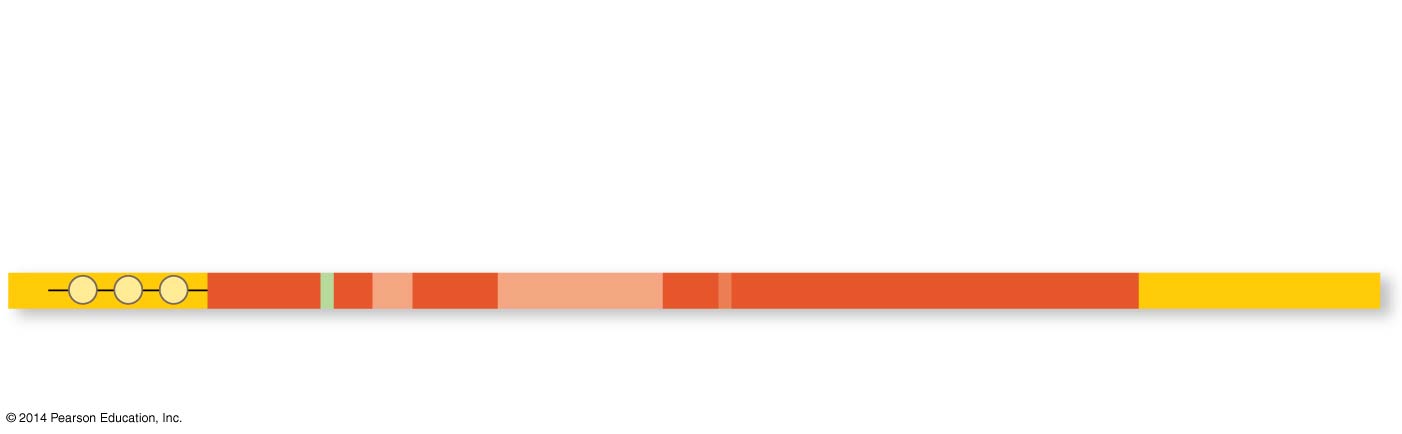 Polyadenylation
signal
Region that includes
protein-coding segments
3′
5′
…
G
P
P
P
AAUAAA
AAA
AAA
Start
codon
Stop
codon
5′ Cap
5′ UTR
3′ UTR
Poly-A tail
[Speaker Notes: Figure 17.10 RNA processing: Addition of the 5' cap and poly-A tail]
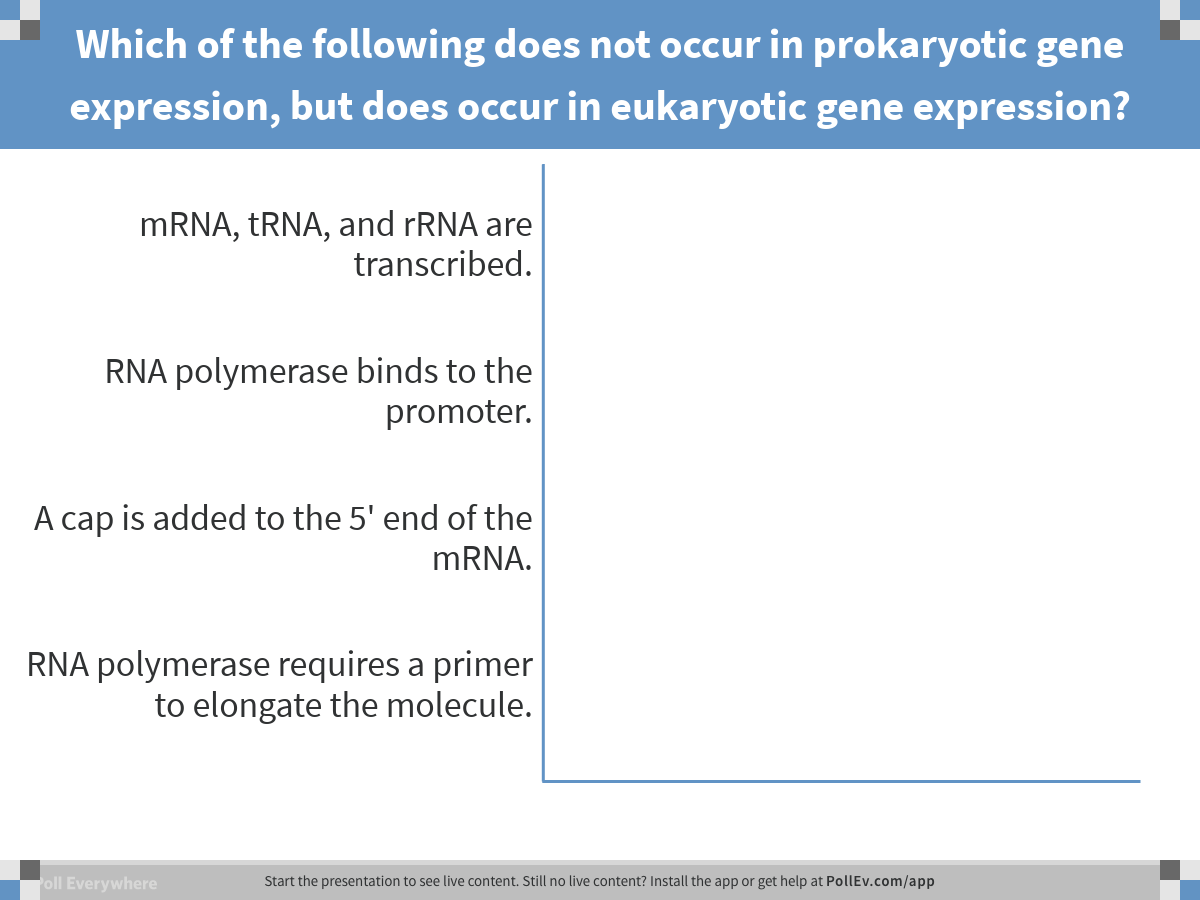 [Speaker Notes: Which of the following does not occur in prokaryotic gene expression, but does occur in eukaryotic gene expression?
https://www.polleverywhere.com/multiple_choice_polls/gENZbZZUKQrgc2m]
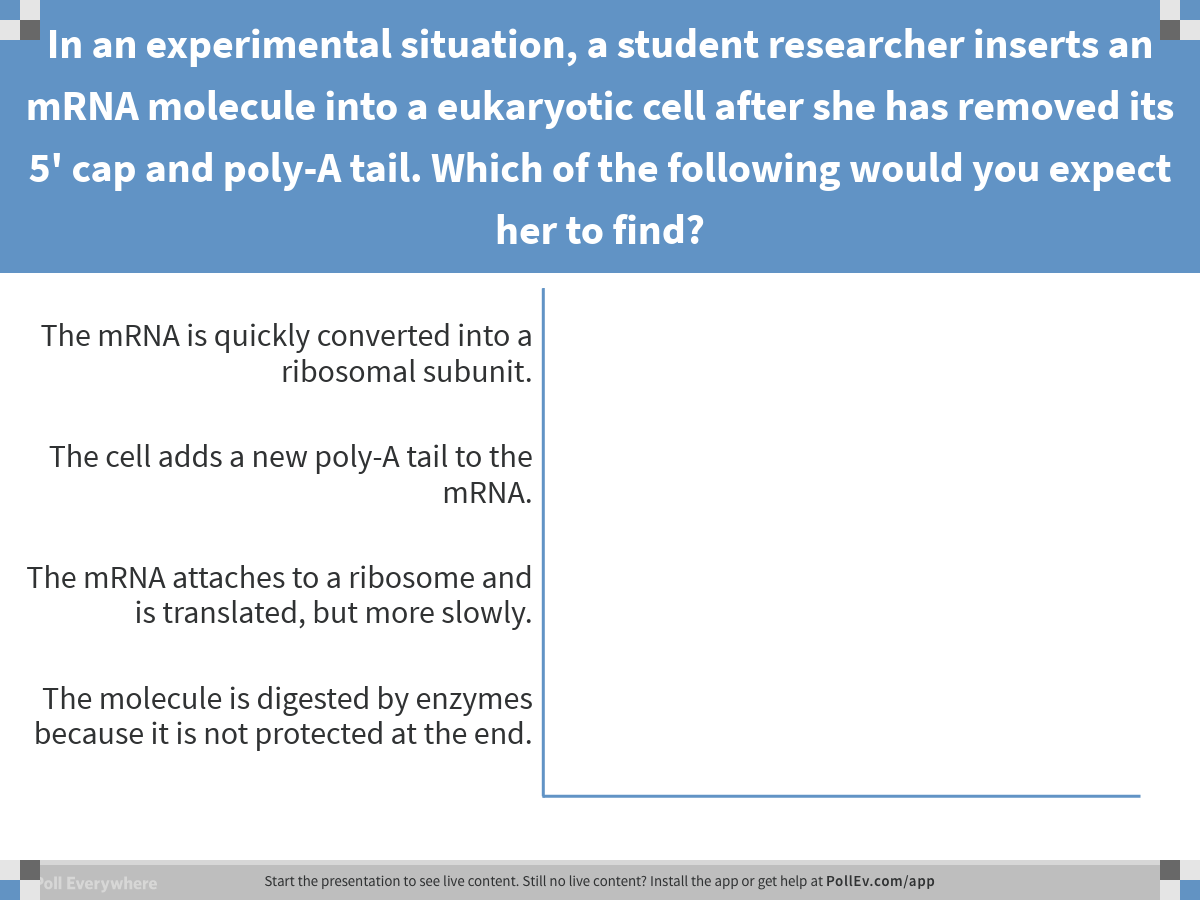 [Speaker Notes: In an experimental situation, a student researcher inserts an mRNA molecule into a eukaryotic cell after she has removed its 5' cap and poly-A tail. Which of the following would you expect her to find?
https://www.polleverywhere.com/multiple_choice_polls/boUY2d7tGLcrO2s]
Concept 17.3: Eukaryotic cells modify RNA after transcription
Split Genes and RNA Splicing
Most EUKARYOTIC genes and their RNA transcripts have long noncoding stretches of nucleotides that lie between coding regions
Noncoding regions = intervening sequences = introns
Coding regions = expressed sequences = exons 
Eventually translated into amino acid sequences of polypeptide
Concept 17.3: Eukaryotic cells modify RNA after transcription
Split Genes and RNA Splicing
RNA splicing…
REMOVES introns
JOINS exons
Creates an mRNA molecule with a continuous coding sequence
Only done in eukaryotes!!!
Figure 17.11
Pre-mRNA
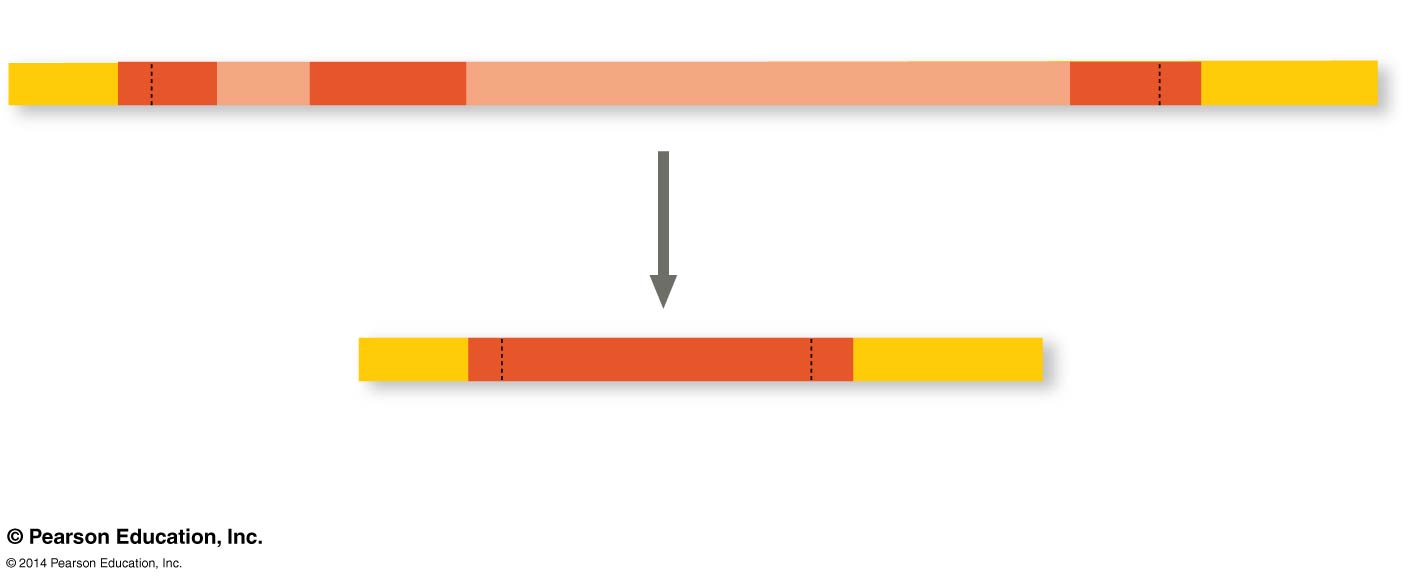 Intron
Intron
5′ Cap
Poly-A tail
Introns cut out
and exons
spliced together
1–30
31–104
105–146
mRNA
5′ Cap
Poly-A tail
1–146
5′ UTR
3′ UTR
Coding
segment
[Speaker Notes: Figure 17.11 RNA processing: RNA splicing]
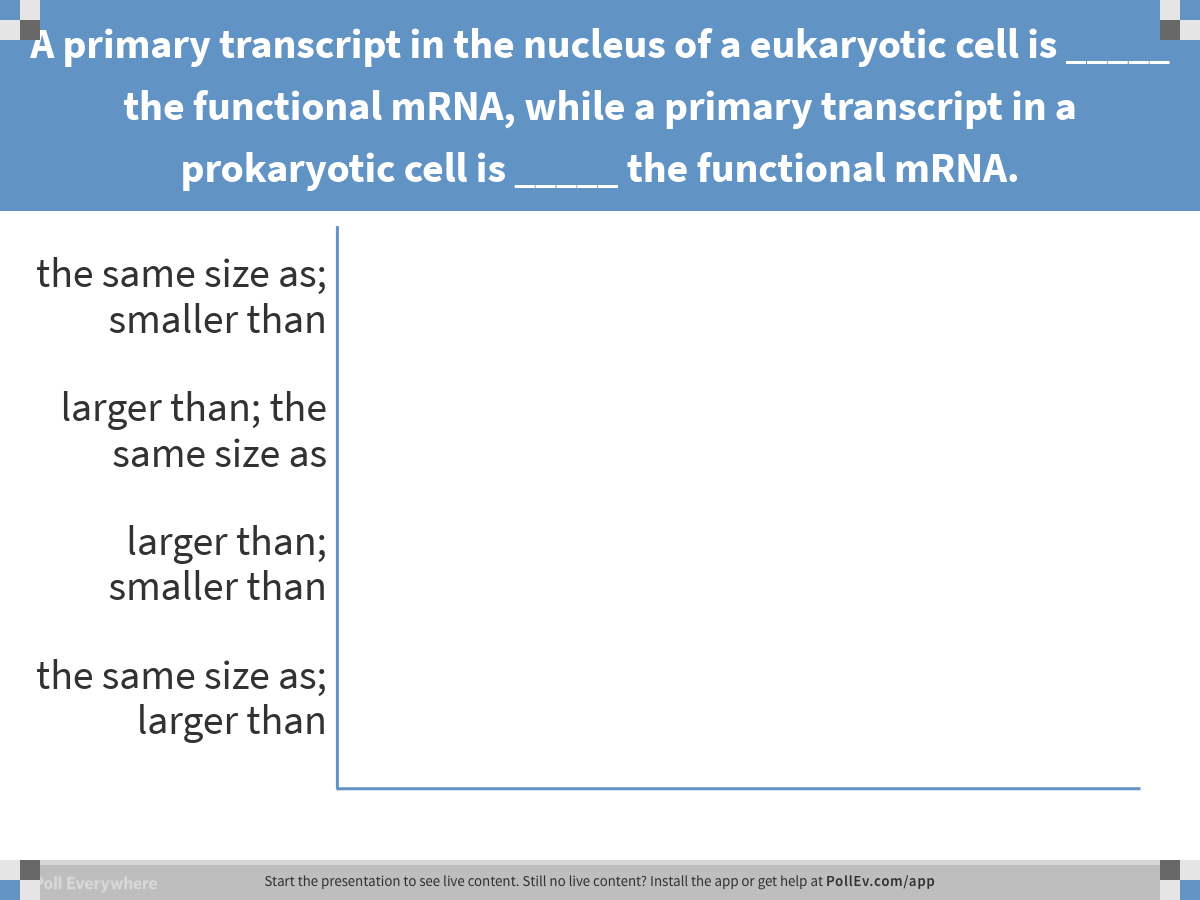 [Speaker Notes: A primary transcript in the nucleus of a eukaryotic cell is _____ the functional mRNA, while a primary transcript in a prokaryotic cell is _____ the functional mRNA.
https://www.polleverywhere.com/multiple_choice_polls/fy3d1TXYtKITxMo]
Overview
Concept 17.1: Genes specify proteins via transcription and translation
Concept 17.2: Transcription is the DNA-directed synthesis of RNA
Concept 17.3: Eukaryotic cells modify RNA after transcription
Concept 17.4: Translation is the RNA-directed synthesis of a polypeptide
Overview
Concept 17.4: Translation is the RNA-directed synthesis of a polypeptide
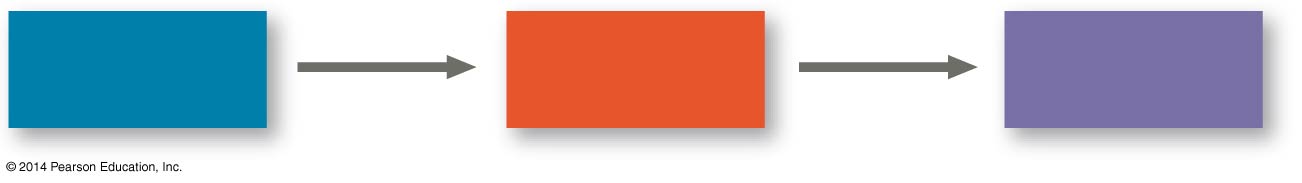 DNA
RNA
Protein
TSN
TXN
Concept 17.4: Translation is the RNA-directed synthesis of a polypeptide
Genetic information flows from mRNA to protein through the process of translation
Genetic information is translated from the language of nucleotides to the language of amino acids
Concept 17.4: Translation is the RNA-directed synthesis of a polypeptide
Molecular Components of Translation
A cell translates an mRNA message into protein with the help of transfer RNA (tRNA)
tRNAs transfer amino acids to the growing polypeptide in a ribosome
Figure 17.14
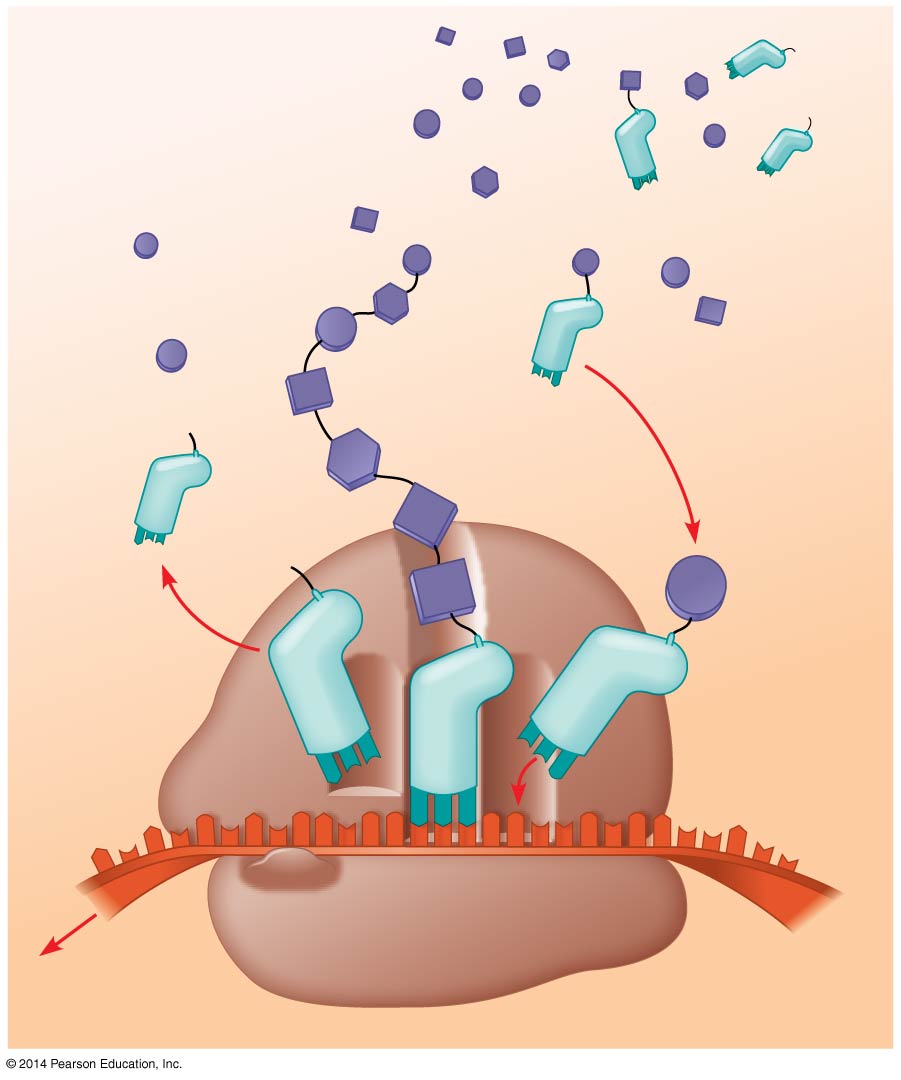 Amino
acids
Polypeptide
tRNA with
amino acid
attached
Ribosome
Trp
Gly
Phe
tRNA
C
C
C
Anticodon
C
G
A
A
A
A
U
G
G
U
U
U
G
G
C
Codons
5′
3′
mRNA
[Speaker Notes: Figure 17.14 Translation: the basic concept]
Concept 17.4: Translation is the RNA-directed synthesis of a polypeptide
The Structure and Function of Transfer RNA
A tRNA molecule consists of a single RNA strand 
Individual molecules of tRNA are NOT identical
Each carries a specific amino acid on one end
Each has a specific anticodon on the other end; the anticodon base-pairs with a complementary codon on mRNA
Figure 17.15
3′
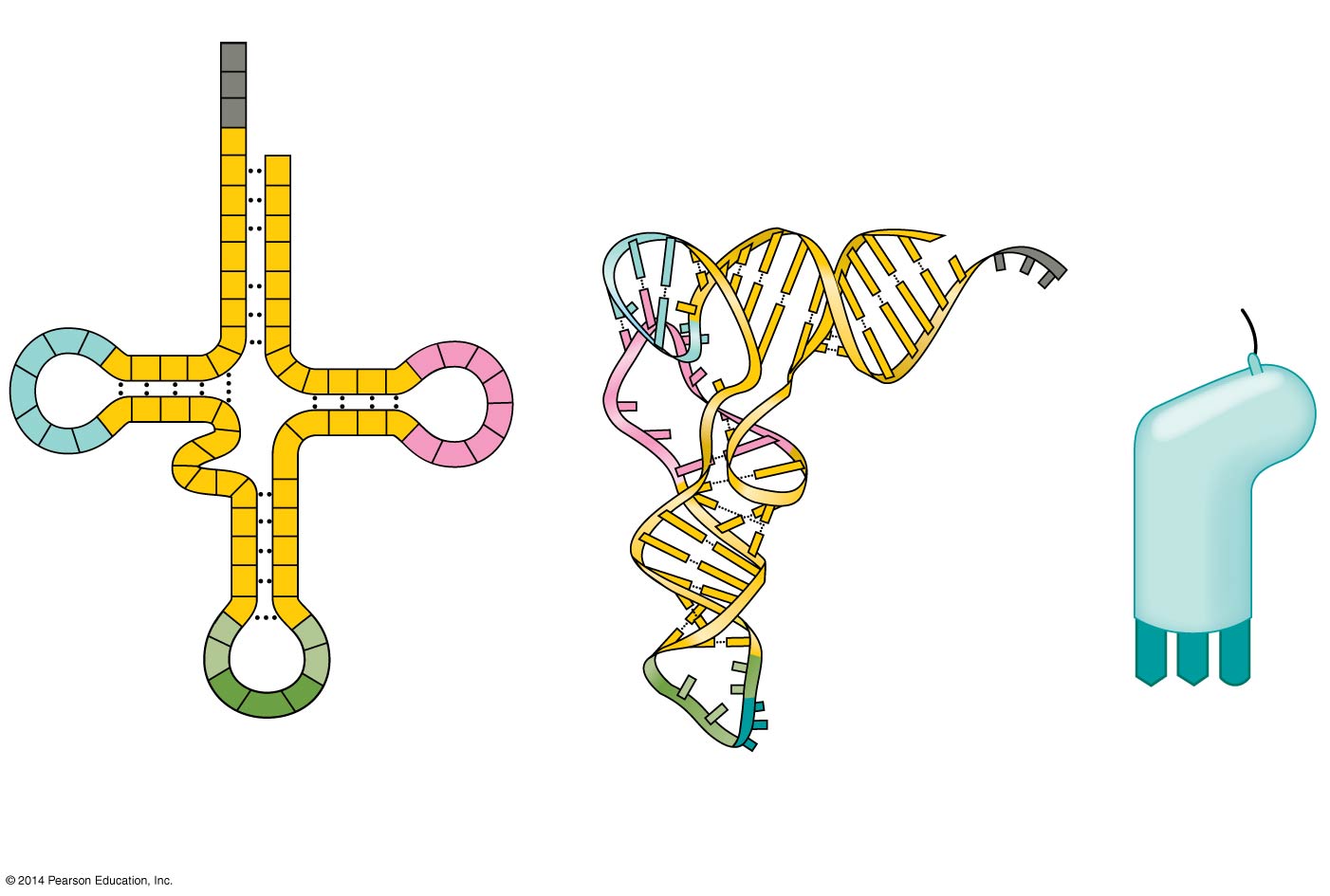 Amino acid
attachment
site
A
C
C
5′
A
Amino acid
attachment site
C
G
C
G
C
G
5′
U
G
3′
U
A
U
A
A
U
U
C
G
*
G
A
U
*
C
A
A
C
A
C
U
*
C
G
*
U
U
G
G
G
*
Hydrogen
bonds
G
A
G
C
C
*
*
C
G
A
G
U
*
*
A
G
C
G
Hydrogen
bonds
G
C
A
U
*
G
*
A
A
C
A
A
G
*
U
3′
5′
A
G
A
Anticodon
Anticodon
Anticodon
(a) Two-dimensional structure
(b)
(c)
Symbol used
in this book
Three-dimensional
structure
[Speaker Notes: Figure 17.15 The structure of transfer RNA (tRNA) (Holley at Cornell, NP in 1968)]
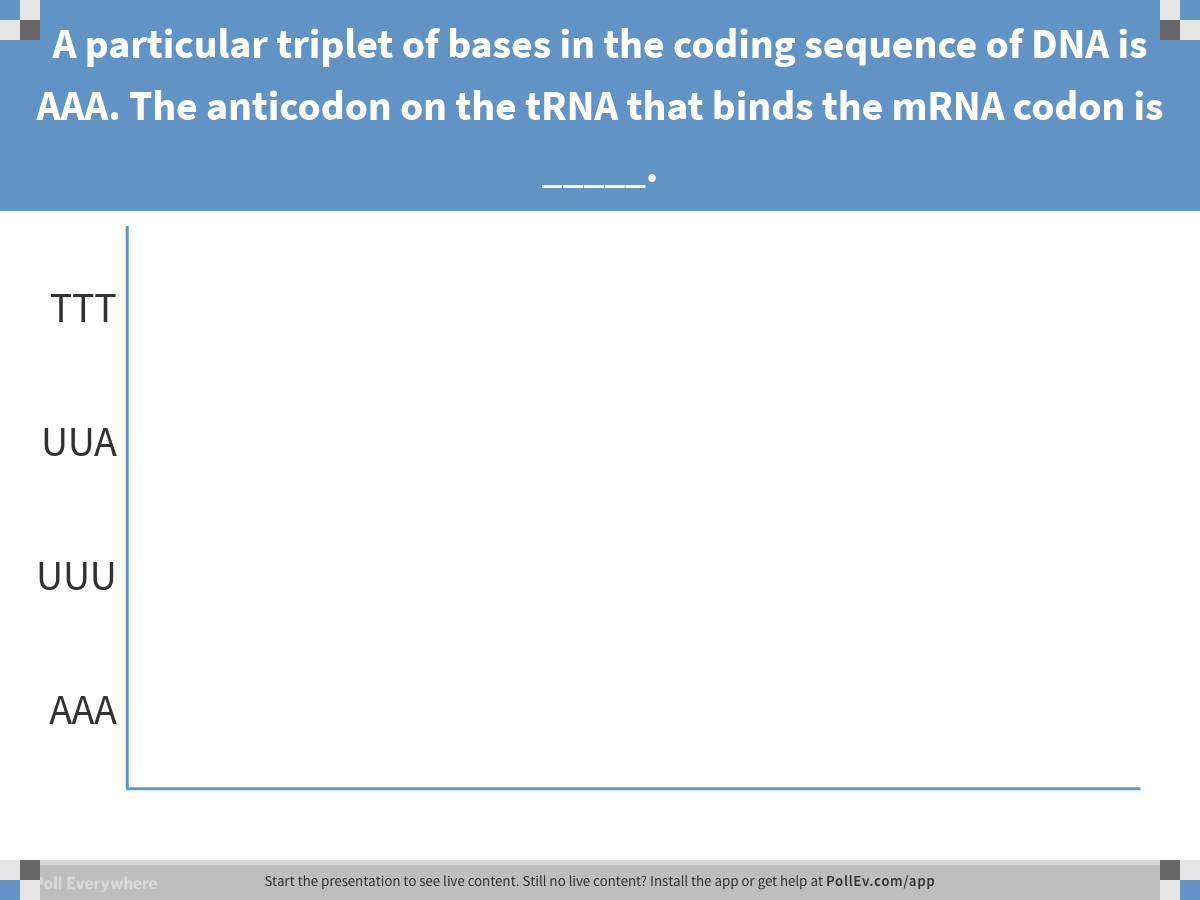 [Speaker Notes: A particular triplet of bases in the coding sequence of DNA is AAA. The anticodon on the tRNA that binds the mRNA codon is _____.
https://www.polleverywhere.com/multiple_choice_polls/xmfsB2NOZjRFGuG]
Concept 17.4: Translation is the RNA-directed synthesis of a polypeptide
Accurate translation requires two steps
Correct match between a tRNA and an amino acid, done by the enzyme aminoacyl-tRNA synthetase 
tRNA + AA = correct
Correct match between the tRNA anticodon and an mRNA codon 
anticodon + codon = correct
Figure 17.16-1
Tyrosine (Tyr)
(amino acid)
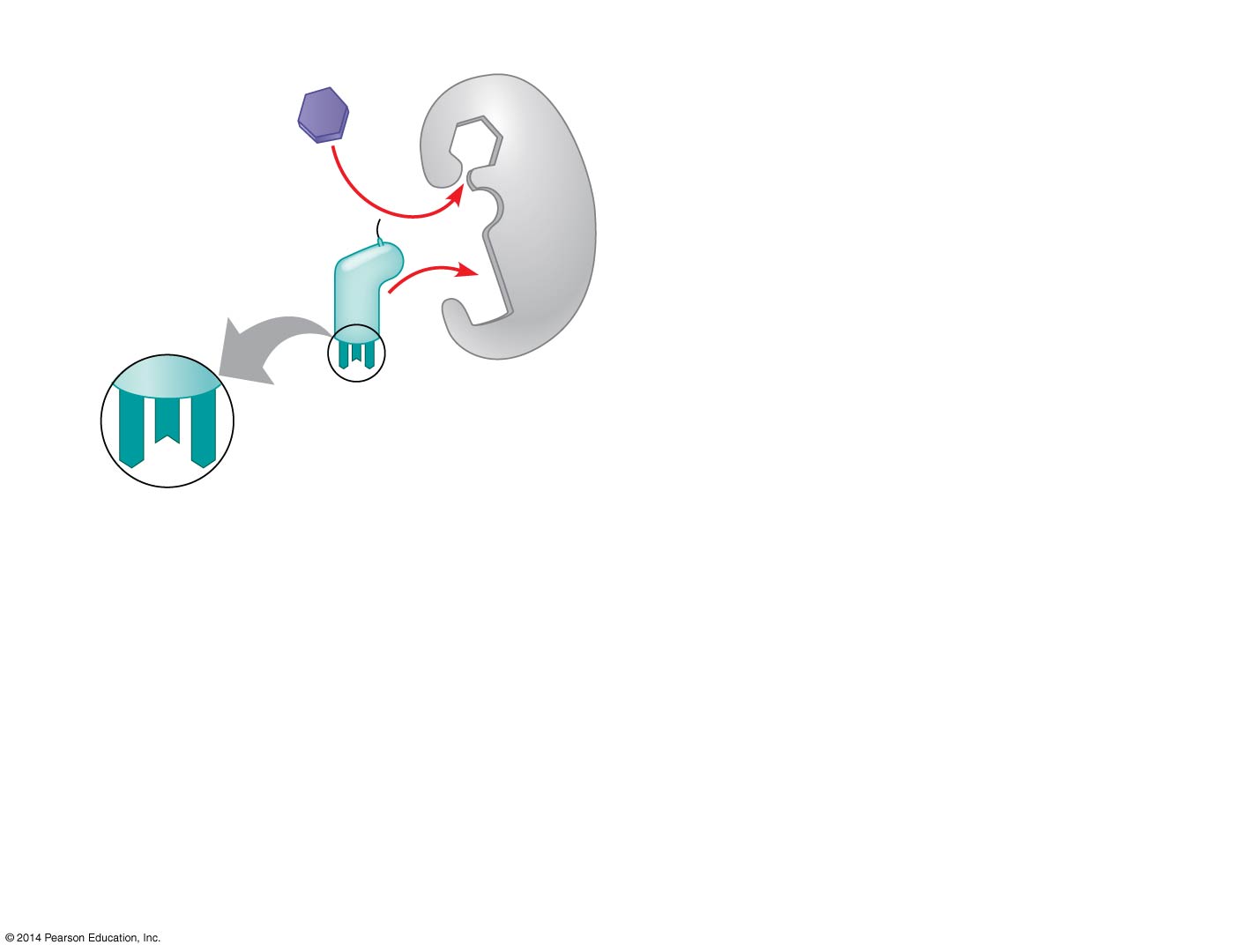 1
Amino acid
and tRNA
enter active
site.
Tyrosyl-tRNA
synthetase
Tyr-tRNA
U
A
A
Complementary
tRNA anticodon
[Speaker Notes: Figure 17.16-1 Aminoacyl-tRNA synthetases provide specificity in joining amino acids to their tRNAs (step 1)]
Figure 17.16-2
Tyrosine (Tyr)
(amino acid)
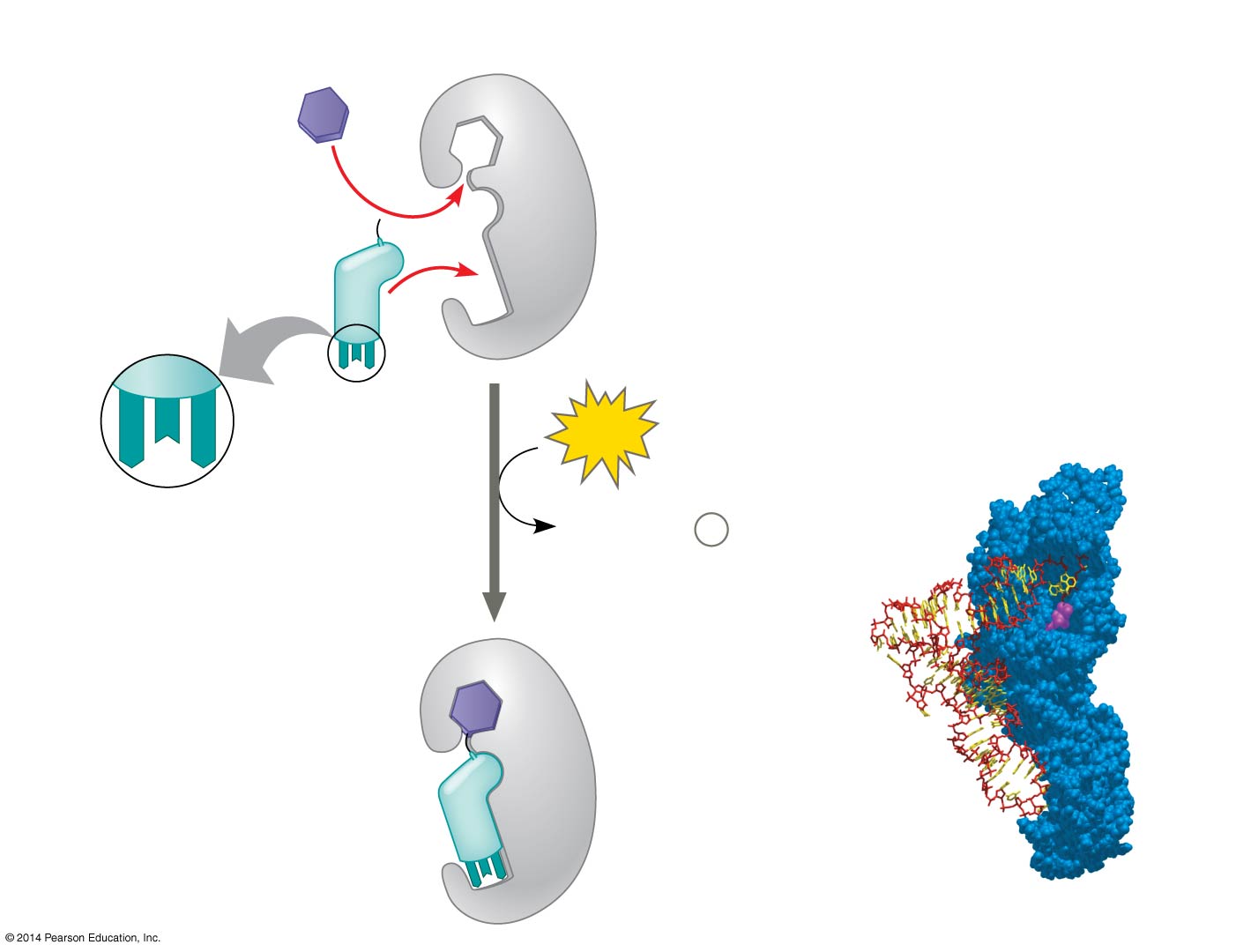 1
Amino acid
and tRNA
enter active
site.
Tyrosyl-tRNA
synthetase
Tyr-tRNA
Aminoacyl-tRNA
synthetase
U
ATP
A
A
AMP + 2
P
i
tRNA
Complementary
tRNA anticodon
Amino
acid
Using ATP,
synthetase
catalyzes
covalent
bonding.
2
Computer model
[Speaker Notes: Figure 17.16-2 Aminoacyl-tRNA synthetases provide specificity in joining amino acids to their tRNAs (step 2)]
Figure 17.16-3
Tyrosine (Tyr)
(amino acid)
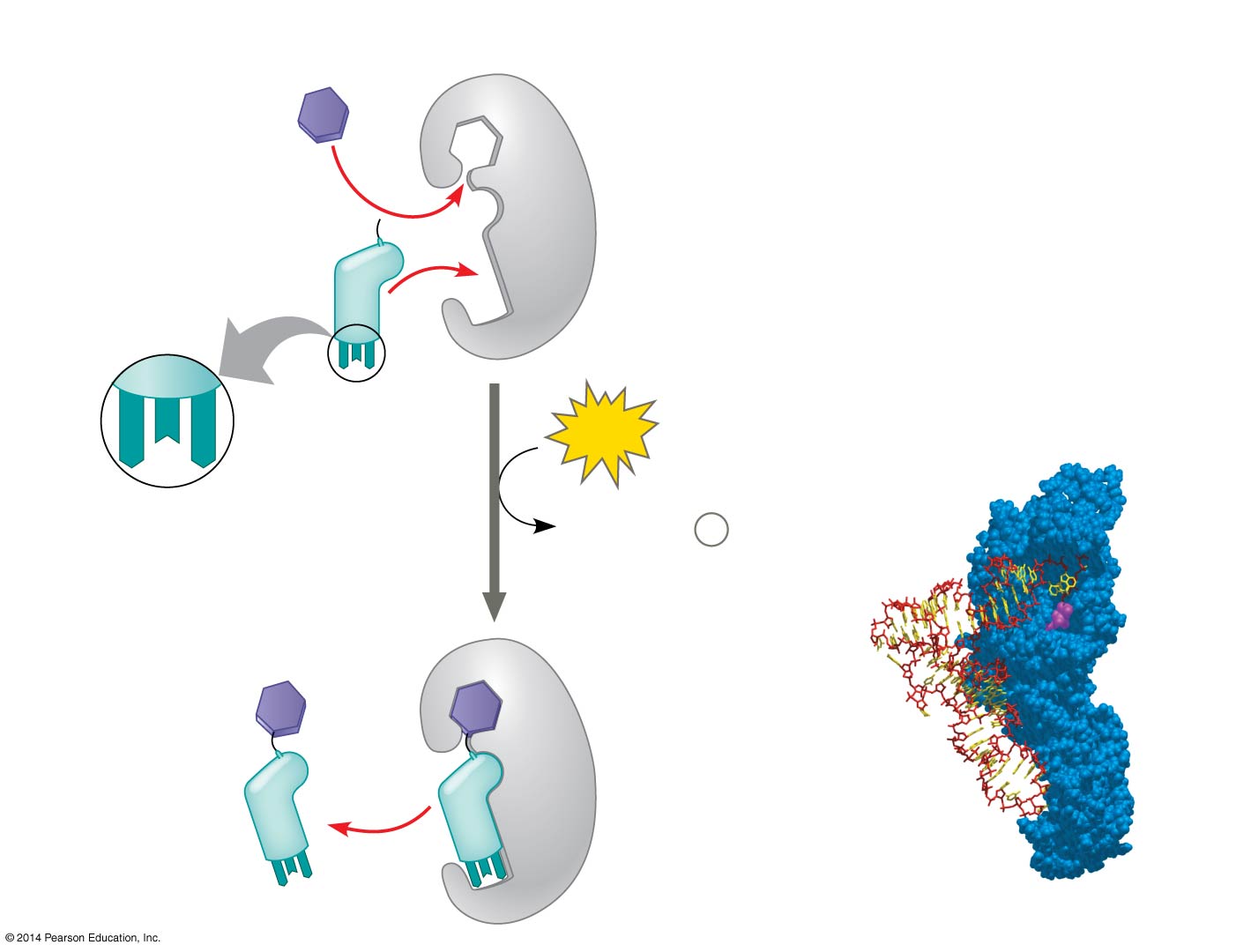 1
Amino acid
and tRNA
enter active
site.
Tyrosyl-tRNA
synthetase
Tyr-tRNA
Aminoacyl-tRNA
synthetase
U
ATP
A
A
AMP + 2
P
i
tRNA
Complementary
tRNA anticodon
Amino
acid
3
Using ATP,
synthetase
catalyzes
covalent
bonding.
Aminoacyl
tRNA
released.
2
Computer model
[Speaker Notes: Figure 17.16-3 Aminoacyl-tRNA synthetases provide specificity in joining amino acids to their tRNAs (step 3)]
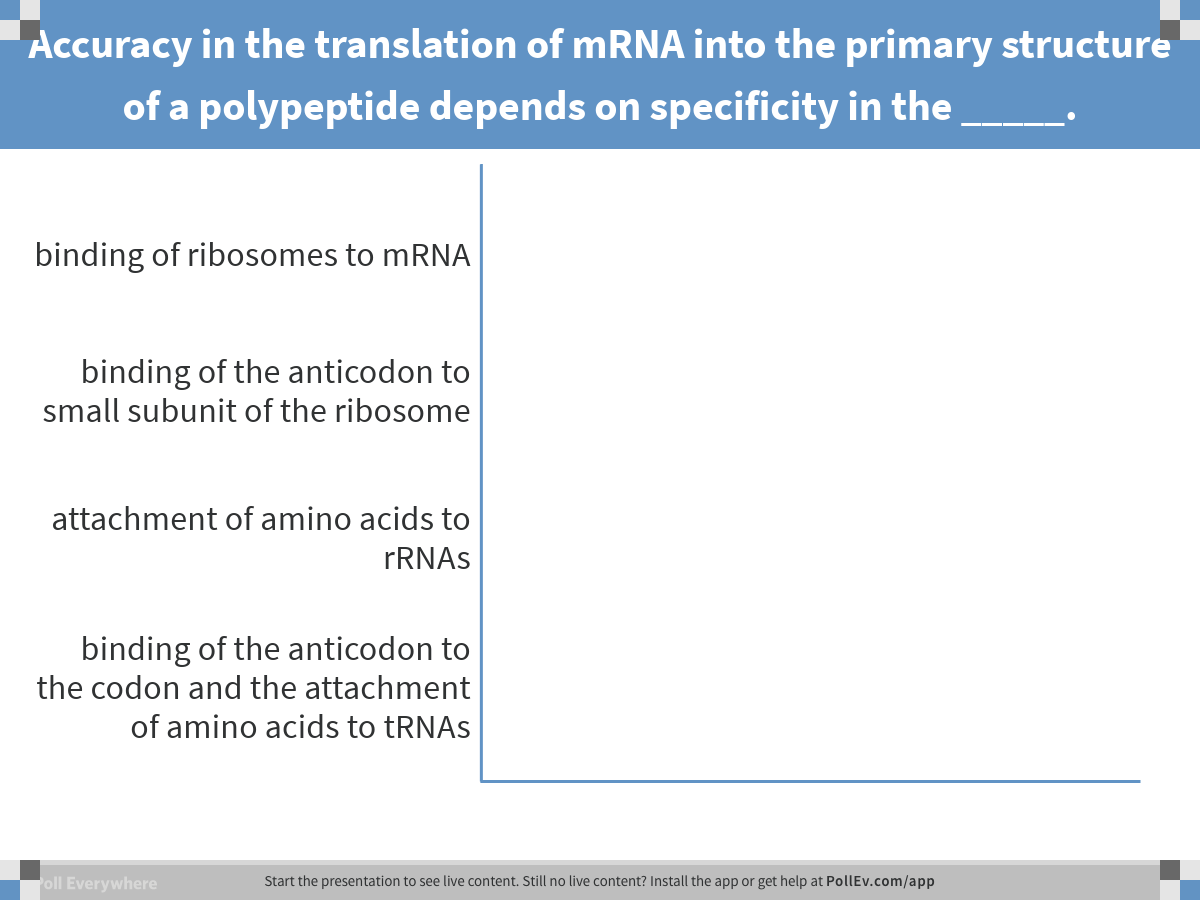 [Speaker Notes: Accuracy in the translation of mRNA into the primary structure of a polypeptide depends on specificity in the _____.
https://www.polleverywhere.com/multiple_choice_polls/d8D1R9UD9ROCP2f]
Concept 17.4: Translation is the RNA-directed synthesis of a polypeptide
Ribosomes
Ribosomes facilitate specific coupling of tRNA anticodons with mRNA codons in protein synthesis
The two ribosomal subunits (large and small) are made of proteins and ribosomal RNA (rRNA)
Bacterial and eukaryotic ribosomes are somewhat similar but have significant differences
Some antibiotic drugs specifically target bacterial ribosomes without harming eukaryotic ribosomes
Figure 17.17b
P site (Peptidyl-tRNA binding site)
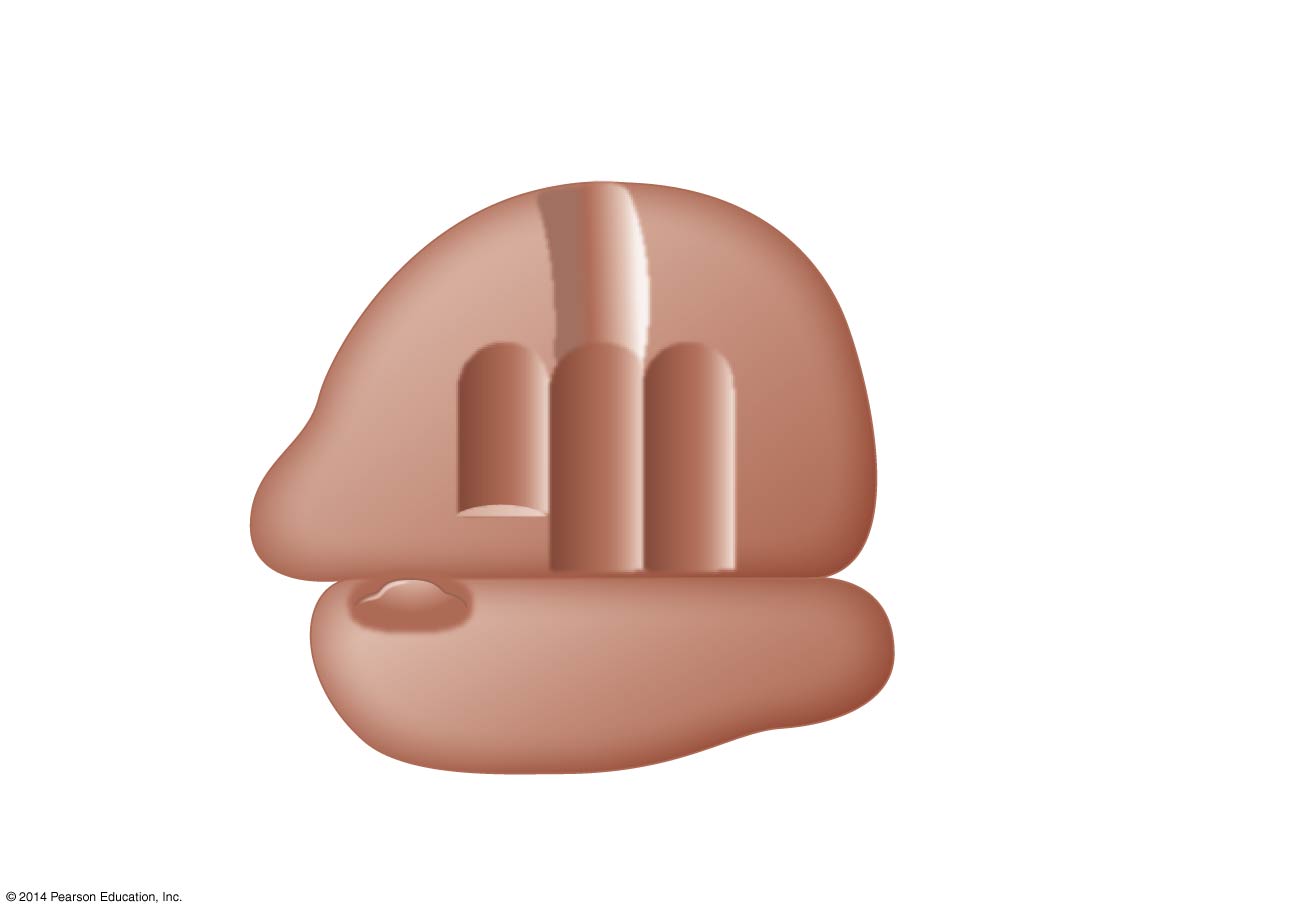 Exit tunnel
A site (Aminoacyl-
tRNA binding site)
E site
(Exit site)
E
P
A
Large
subunit
mRNA
binding site
Small
subunit
(b) Schematic model showing binding sites
[Speaker Notes: Figure 17.17b The anatomy of a functioning ribosome (part 2: binding sites)]
Concept 17.4: Translation is the RNA-directed synthesis of a polypeptide
A ribosome has three binding sites for tRNA
The E site is the exit site, where discharged tRNAs leave the ribosome
The P site holds the tRNA that carries the growing polypeptide chain
The A site holds the tRNA that carries the next amino acid to be added to the chain
Figure 17.17c
Growing
polypeptide
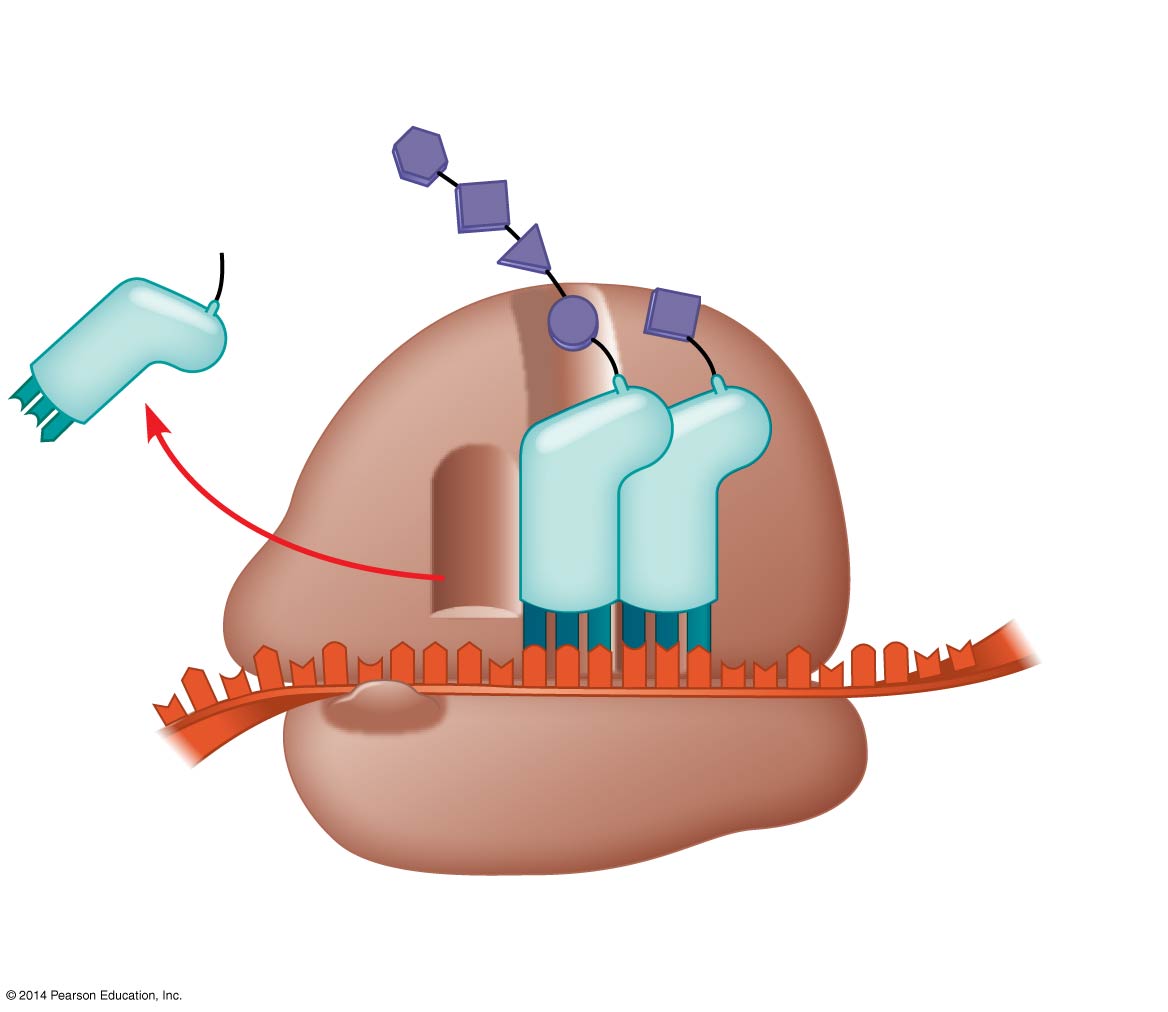 Amino end
Next amino
acid to be
added to
polypeptide
chain
E
tRNA
mRNA
3′
Codons
5′
(c) Schematic model with mRNA and tRNA
[Speaker Notes: Figure 17.17c The anatomy of a functioning ribosome (part 3: mRNA and tRNA)]
Concept 17.4: Translation is the RNA-directed synthesis of a polypeptide
Building a Polypeptide – Three Stages of Translation
Initiation
Elongation
Termination
All three stages require protein “factors” that aid in the translation process
Energy, in the form of GTP, is required for some steps
Translation proceeds along the mRNA in a5′ → 3′ direction (mRNA is “read” 5’  3’ by ribosome)
Concept 17.4: Translation is the RNA-directed synthesis of a polypeptide – 1. Initiation
Initiation brings together mRNA, a tRNA with the first amino acid, and the two ribosomal subunits
1a. Small ribosomal subunit binds with mRNA and a special initiator tRNA
1b. Small subunit moves along the mRNA until it reaches the start codon (AUG)
1c. Proteins called initiation factors bring in the large subunit that completes the translation initiation complex
Figure 17.18
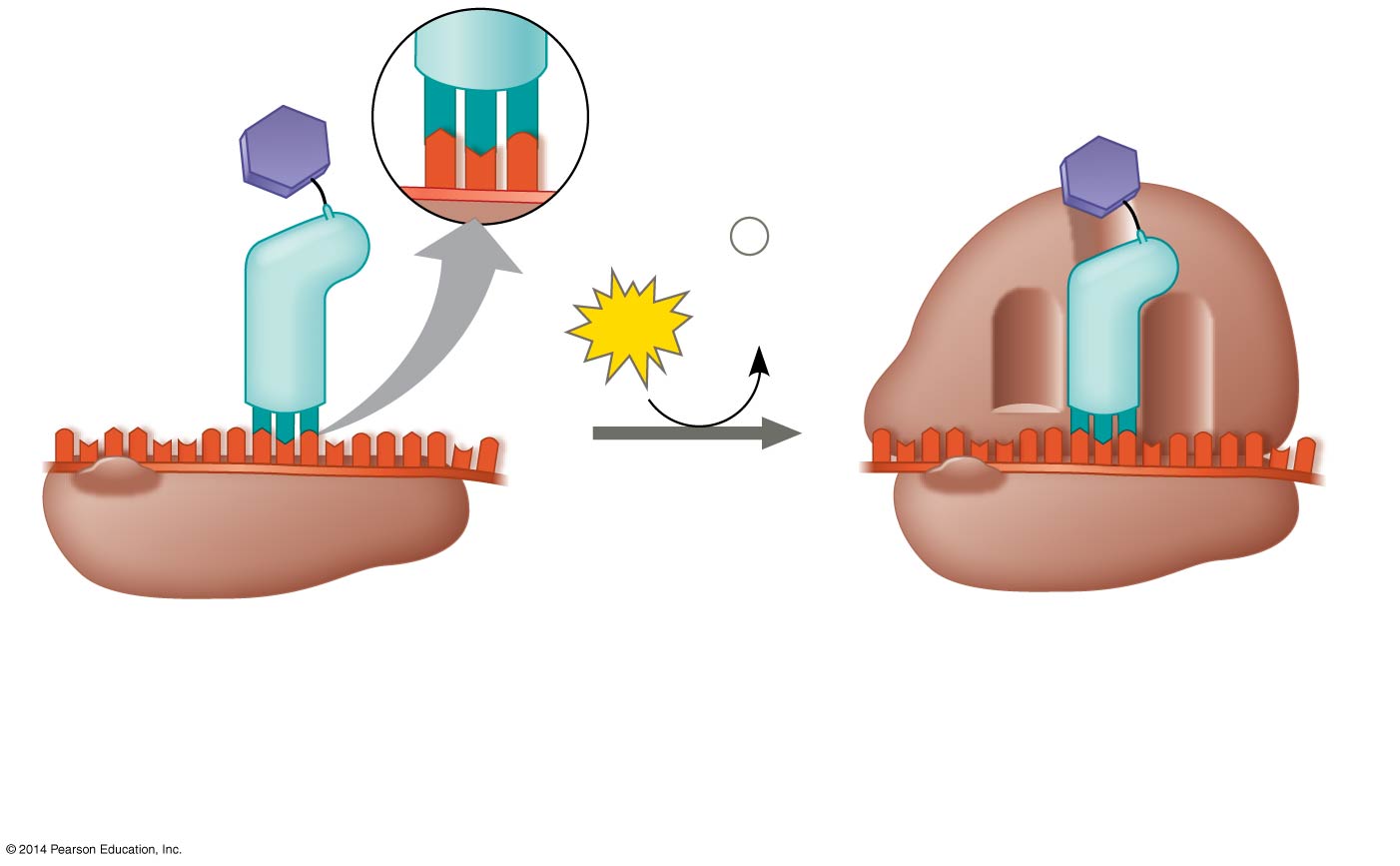 Large
ribosomal
subunit
5′
U
3′
C
A
P site
Met
5′
3′
A
G
U
Met
P
i
Initiator
tRNA
+
GTP
GDP
E
A
mRNA
5′
5′
3′
3′
Start codon
Small
ribosomal
subunit
mRNA binding site
Translation initiation complex
Large ribosomal subunit
completes the initiation
complex.
Small ribosomal subunit binds to mRNA.
1
2
[Speaker Notes: Figure 17.18 The initiation of translation]
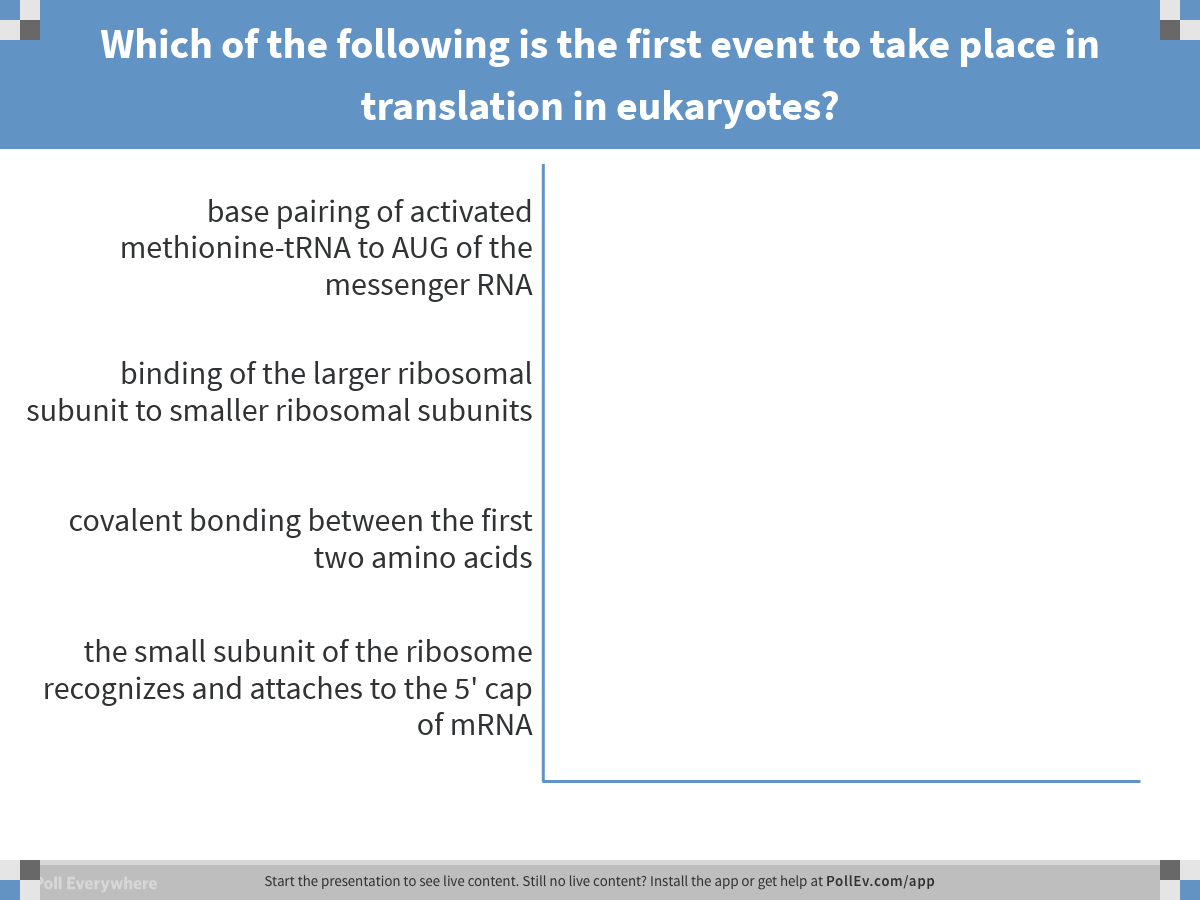 [Speaker Notes: Which of the following is the first event to take place in translation in eukaryotes?
https://www.polleverywhere.com/multiple_choice_polls/y2ED1L5KQcCiw6l]
Concept 17.4: Translation is the RNA-directed synthesis of a polypeptide – 2. Elongation
During elongation, amino acids are added oneby one to the C-terminus of the growing chain
Each addition involves proteins called elongation factors and occurs in three steps: 
Codon recognition (requires GTP E)
Peptide bond formation
Translocation (requires GTP E)
Figure 17.19-1
Amino end
of polypeptide
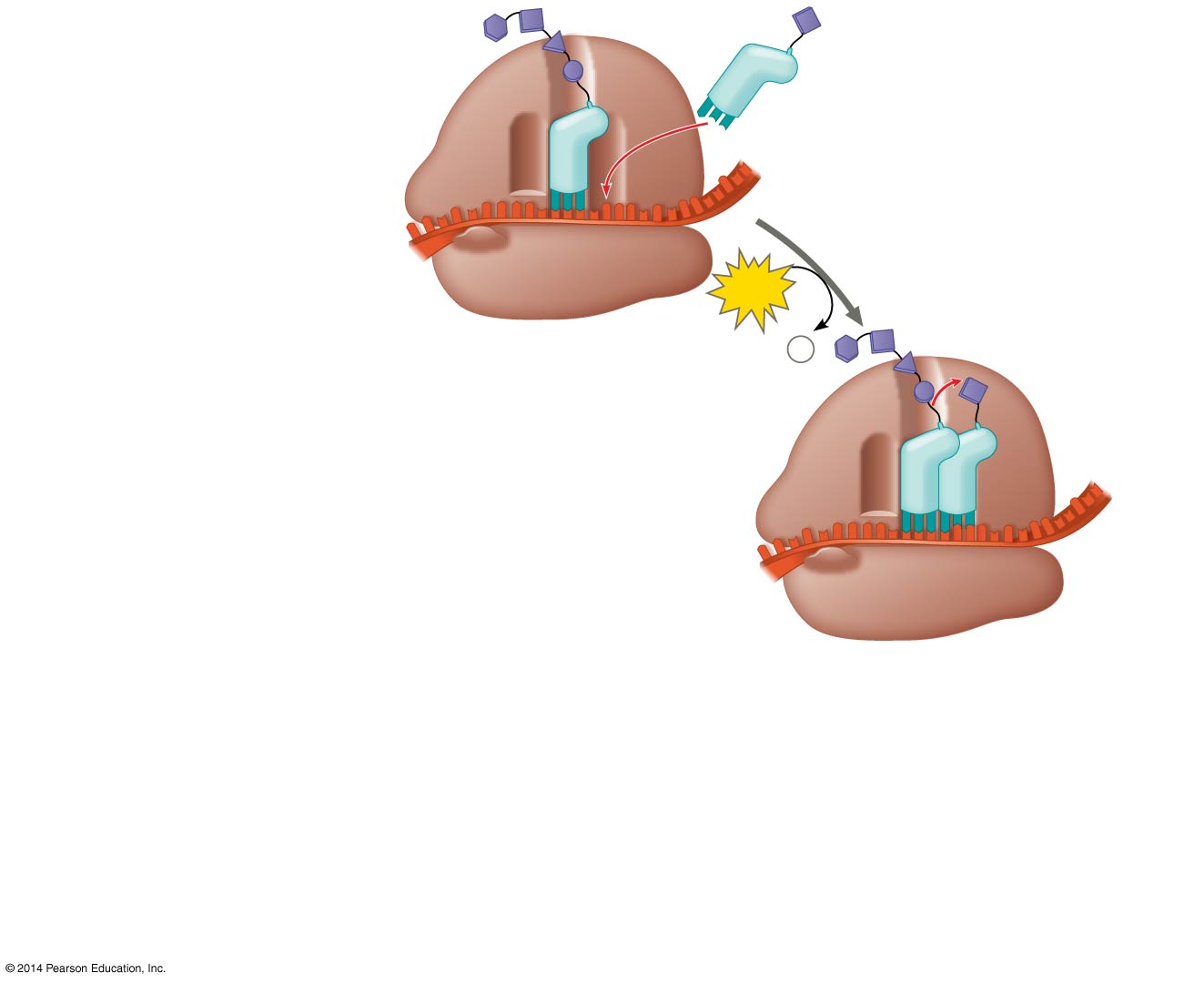 Codon
recognition
1
3′
E
mRNA
P
A
5′
site
site
GTP
GDP +
P
i
E
P
A
[Speaker Notes: Figure 17.19-1 The elongation cycle of translation (step 1)]
Figure 17.19-2
Amino end
of polypeptide
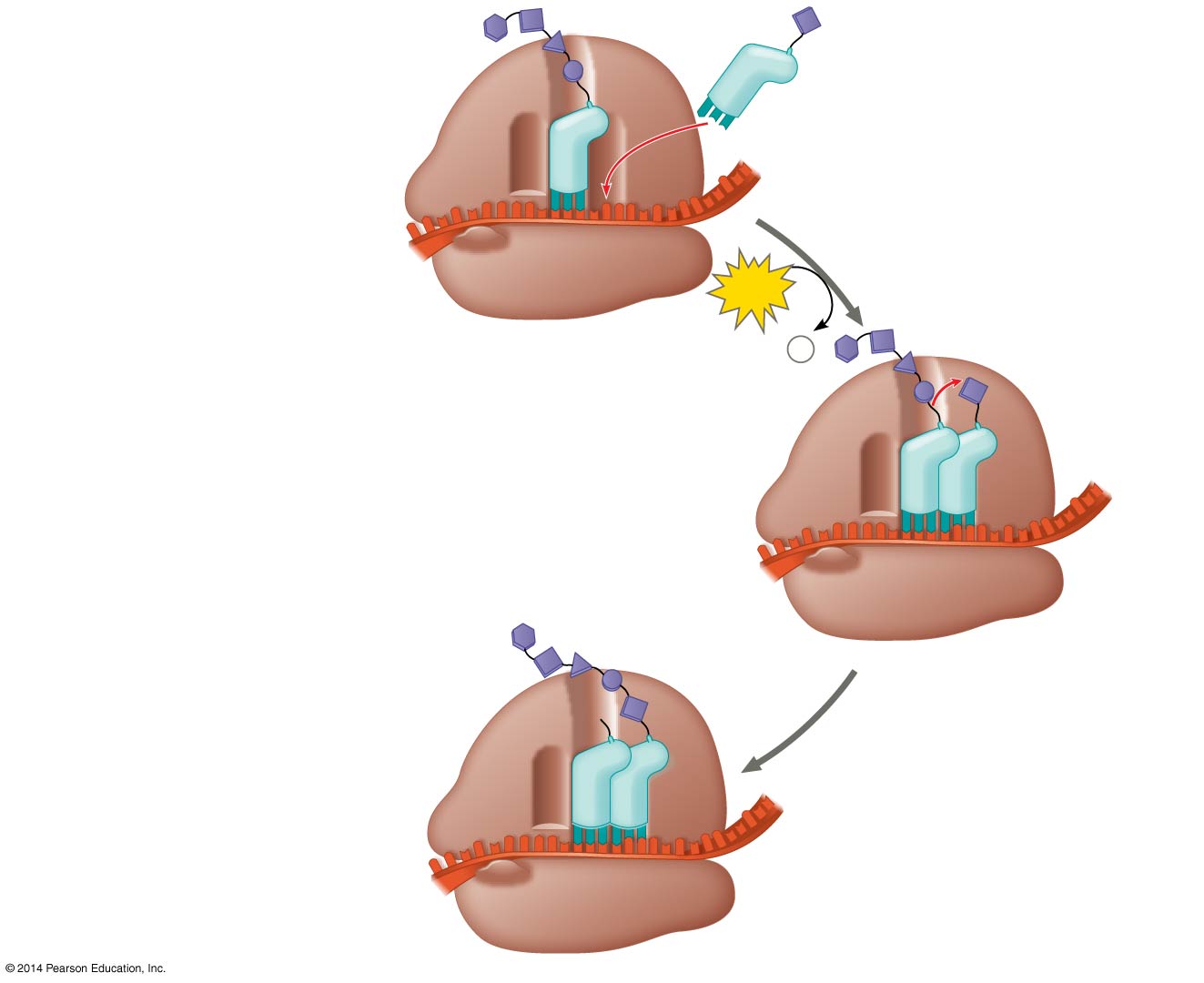 Codon
recognition
1
3′
E
mRNA
P
A
5′
site
site
GTP
GDP +
P
i
E
P
A
Peptide bond
formation
2
E
P
A
[Speaker Notes: Figure 17.19-2 The elongation cycle of translation (step 2)]
Figure 17.19-3
Amino end
of polypeptide
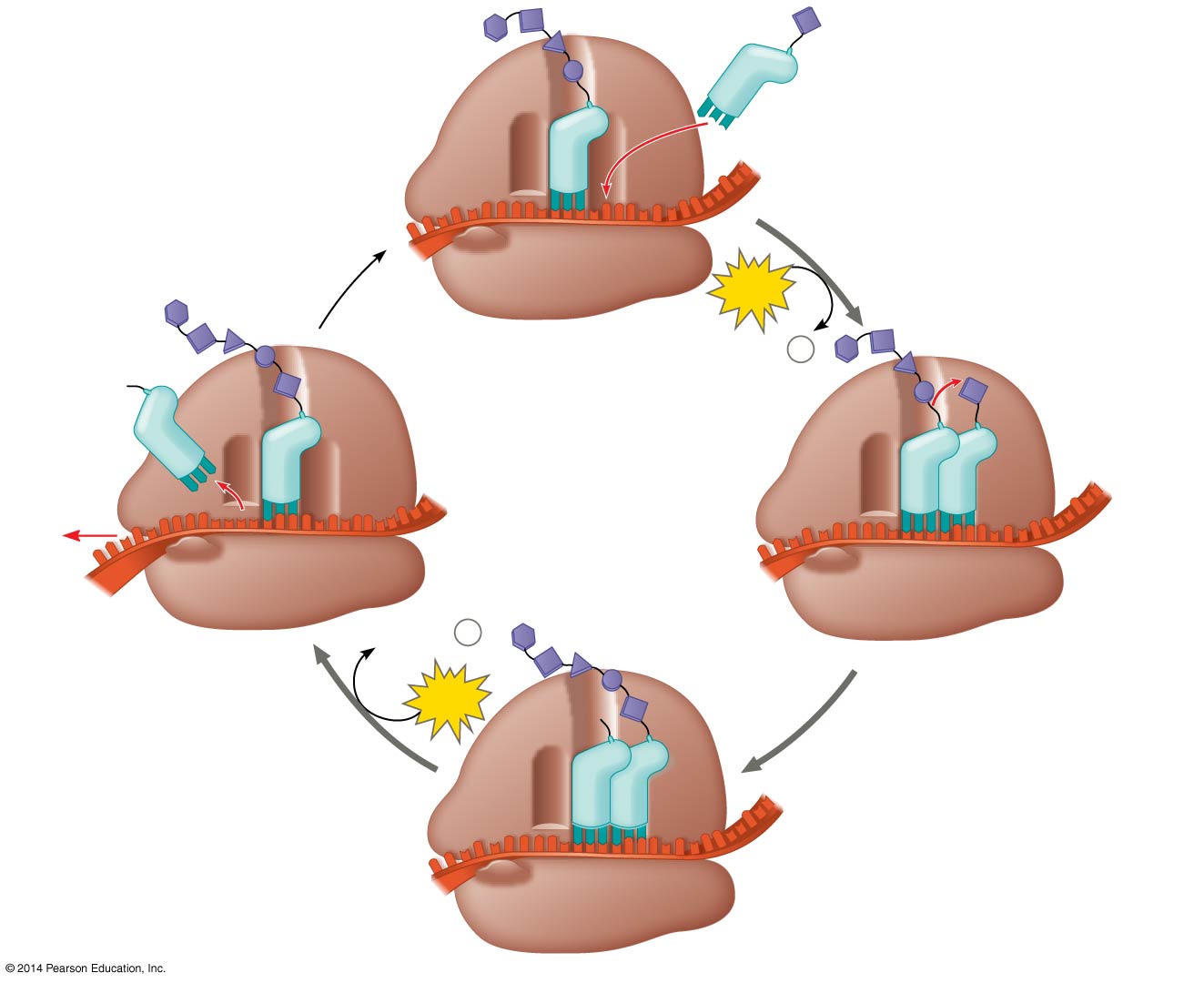 Codon
recognition
1
3′
E
mRNA
Ribosome ready for
next aminoacyl tRNA
P
A
5′
site
site
GTP
GDP +
P
i
E
E
P
A
P
A
GDP +
P
i
Peptide bond
formation
Translocation
2
3
GTP
E
P
A
[Speaker Notes: Figure 17.19-3 The elongation cycle of translation (step 3)]
Concept 17.4: Translation is the RNA-directed synthesis of a polypeptide – 3. Termination
Termination occurs when a stop codon in the mRNA reaches the A site of the ribosome
The A site accepts a protein called a release factor
The release factor causes the addition of a water molecule…NOT an amino acid! 
This (hydrolysis) reaction RELEASES the polypeptide, and the translation assembly subsequently comes apart
Figure 17.20-1
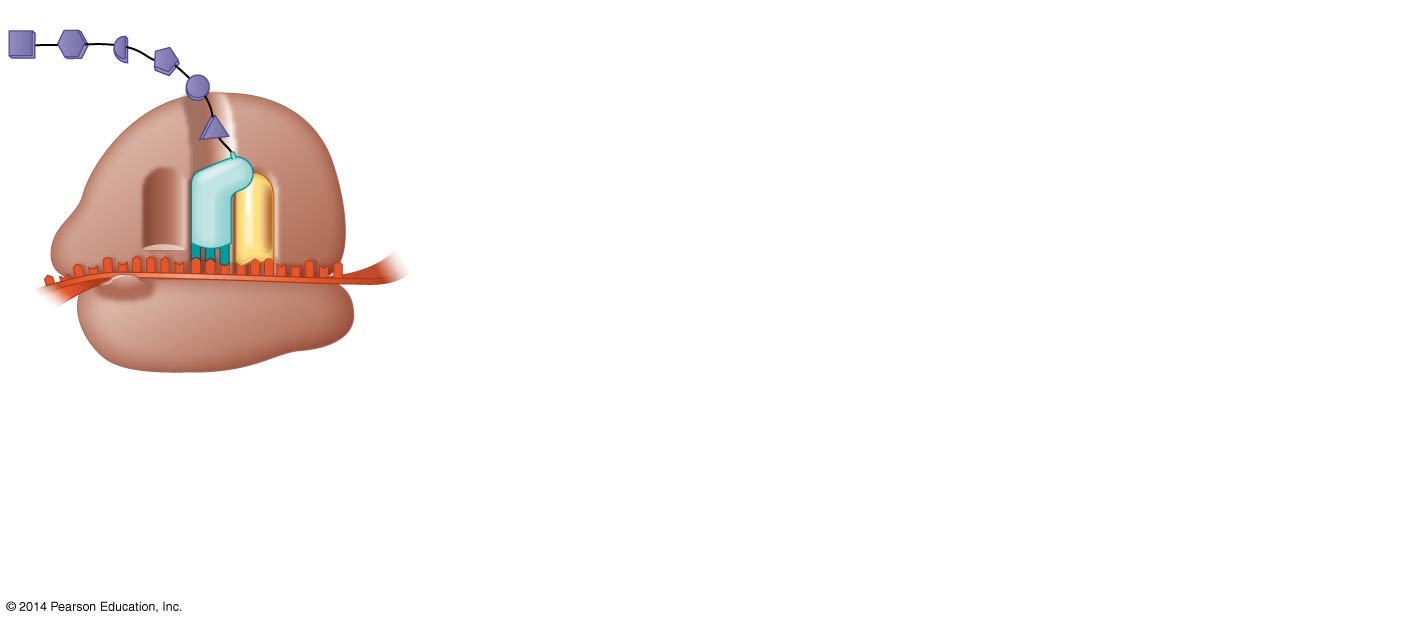 Release
factor
3′
5′
Stop codon
(UAG, UAA, or UGA)
Ribosome reaches a
stop codon on mRNA.
1
[Speaker Notes: Figure 17.20-1 The termination of translation (step 1)]
Figure 17.20-2
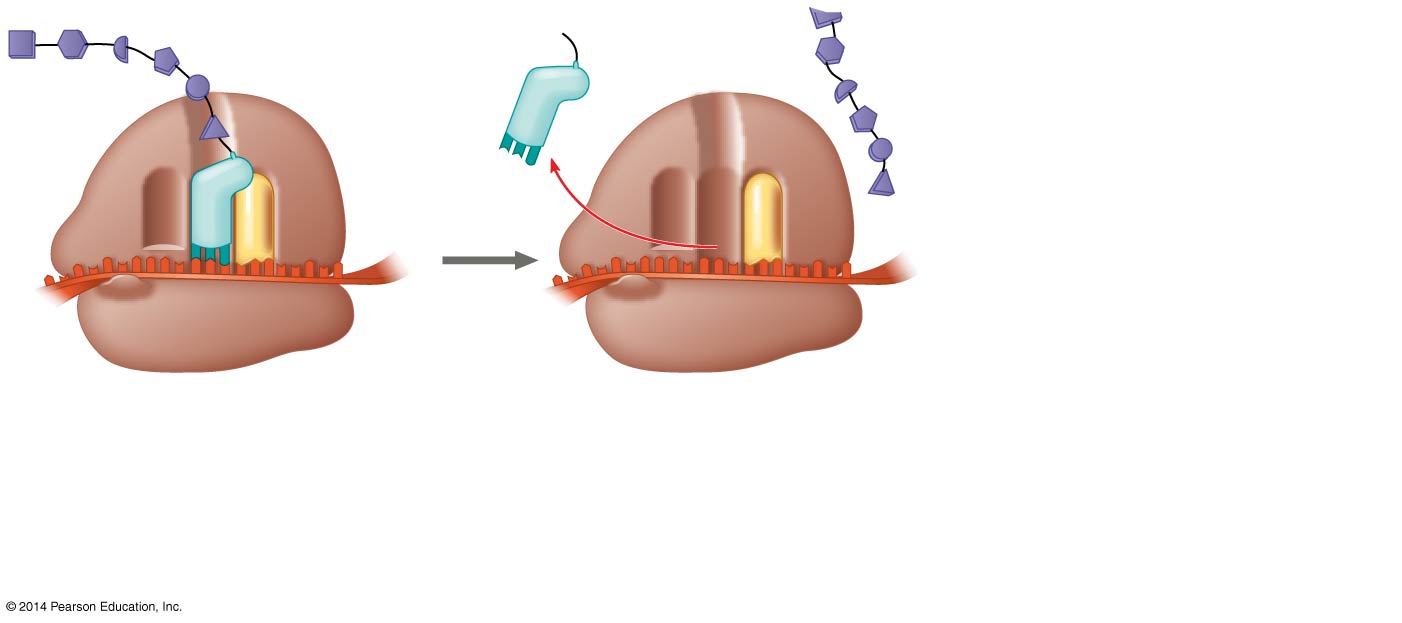 Release
factor
Free
polypeptide
3′
3′
5′
5′
Stop codon
(UAG, UAA, or UGA)
Release factor
promotes hydrolysis.
Ribosome reaches a
stop codon on mRNA.
2
1
[Speaker Notes: Figure 17.20-2 The termination of translation (step 2)]
Figure 17.20-3
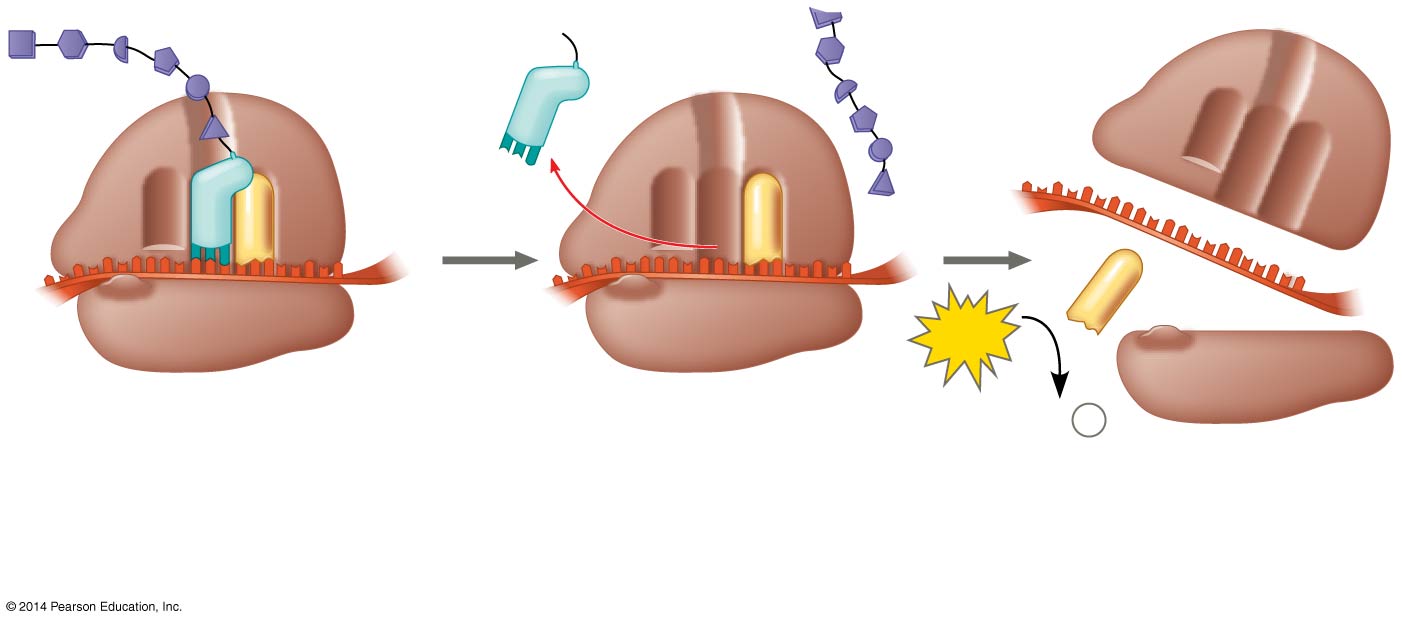 Release
factor
Free
polypeptide
5′
3′
3′
3′
5′
5′
GTP
2
Stop codon
(UAG, UAA, or UGA)
2 GDP
2
P
+
i
Release factor
promotes hydrolysis.
Ribosomal subunits
and other components
dissociate.
Ribosome reaches a
stop codon on mRNA.
2
3
1
[Speaker Notes: Figure 17.20-3 The termination of translation (step 3)]
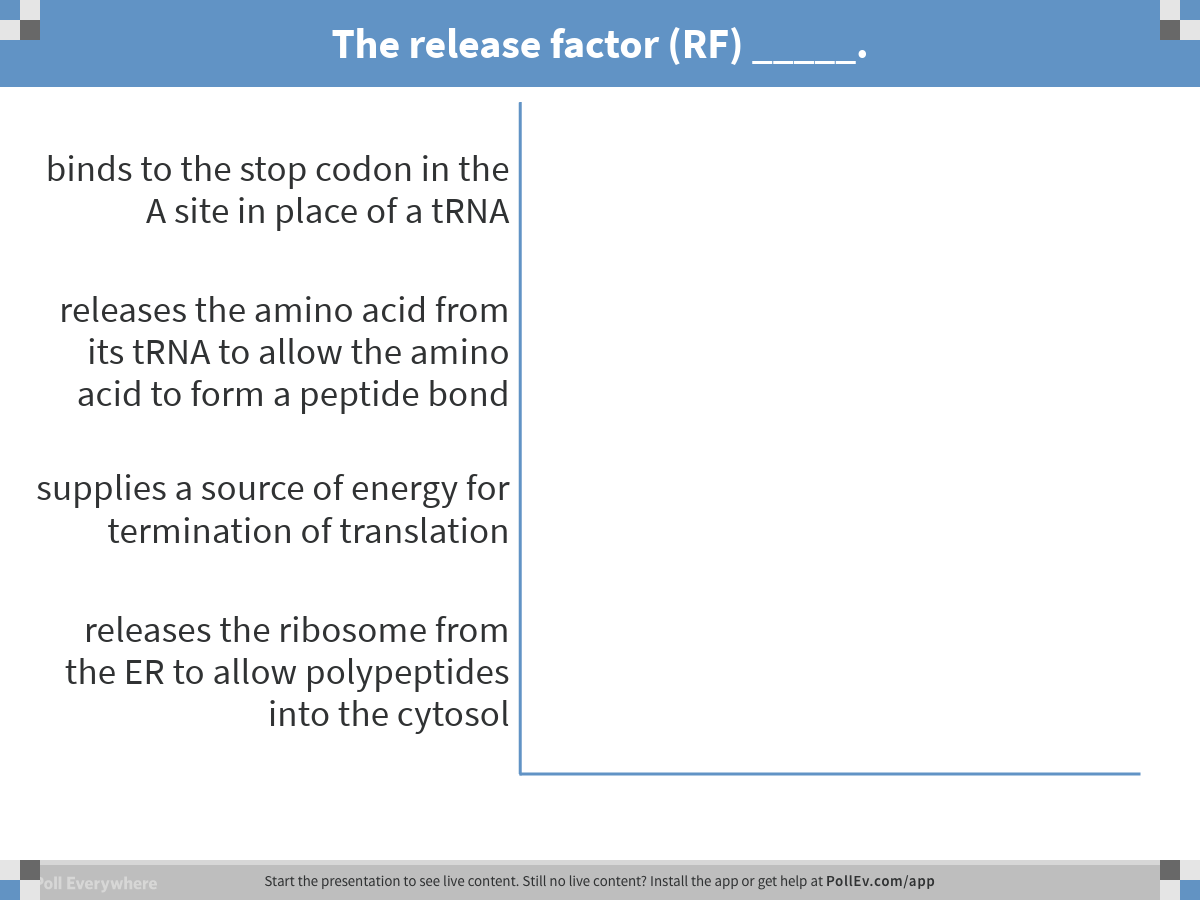 [Speaker Notes: The release factor (RF) _____.
https://www.polleverywhere.com/multiple_choice_polls/IzZnKGdkZCCyaBn]
Concept 17.4: Translation is the RNA-directed synthesis of a polypeptide – Post-translation
Translation alone is often not sufficient to make a functional protein…only get a primary structure
Post-translational modifications may be required 
Polypeptide chains are modified AFTER translation or targeted to specific sites in the cell
During its synthesis, a polypeptide chain begins to…
Coil and fold spontaneously to form a protein with a SPECIFIC shape—a three-dimensional molecule with secondary and tertiary structure (functional!)
Overview
Concept 17.1: Genes specify proteins via transcription and translation
Concept 17.2: Transcription is the DNA-directed synthesis of RNA
Concept 17.3: Eukaryotic cells modify RNA after transcription
Concept 17.4: Translation is the RNA-directed synthesis of a polypeptide
What Is a Gene? Revisiting the Question
The idea of the gene has evolved through the history of genetics
A discrete unit of inheritance 
A region of specific nucleotide sequence ina chromosome
A DNA sequence that codes for a specific polypeptide chain
A gene can now be defined as a region of DNA that can be expressed to produce a final functional product that is either a polypeptide or an RNA molecule
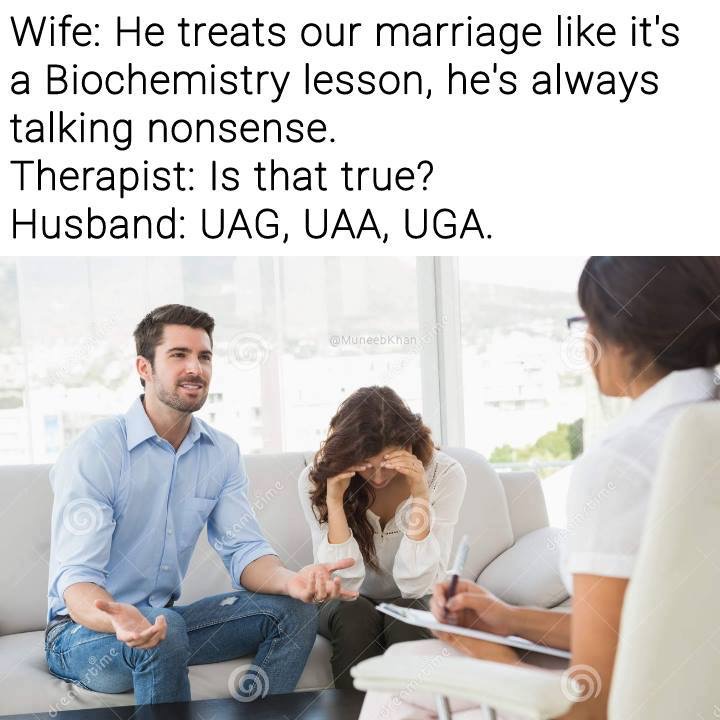 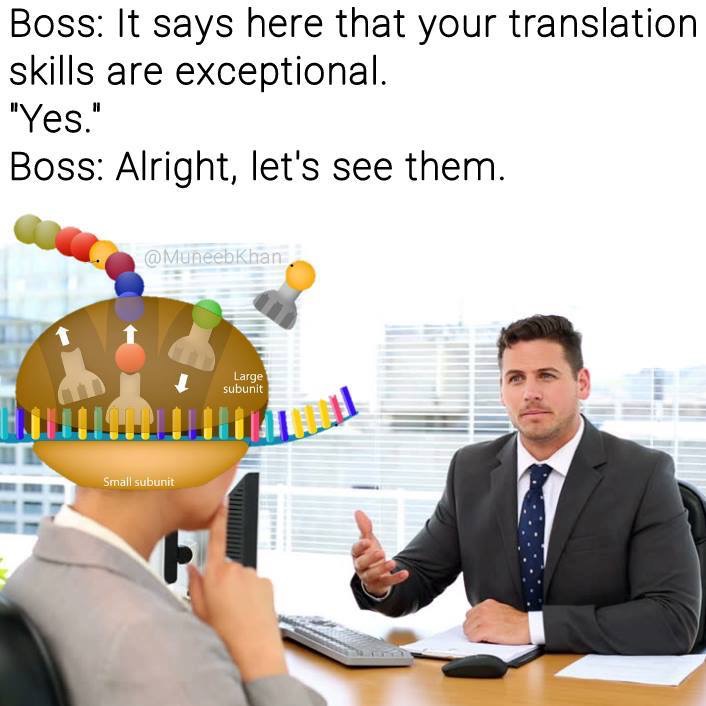 BioFlix: Protein Synthesis
WATCH
https://www.youtube.com/watch?v=2BwWavExcFI

https://www.youtube.com/watch?v=h_1QLdtF8d0

https://www.youtube.com/watch?v=itsb2SqR-R0

https://www.youtube.com/watch?v=h3b9ArupXZg

https://www.youtube.com/watch?v=yqESR7E4b_8&t=204s
Figure 17.3a-1
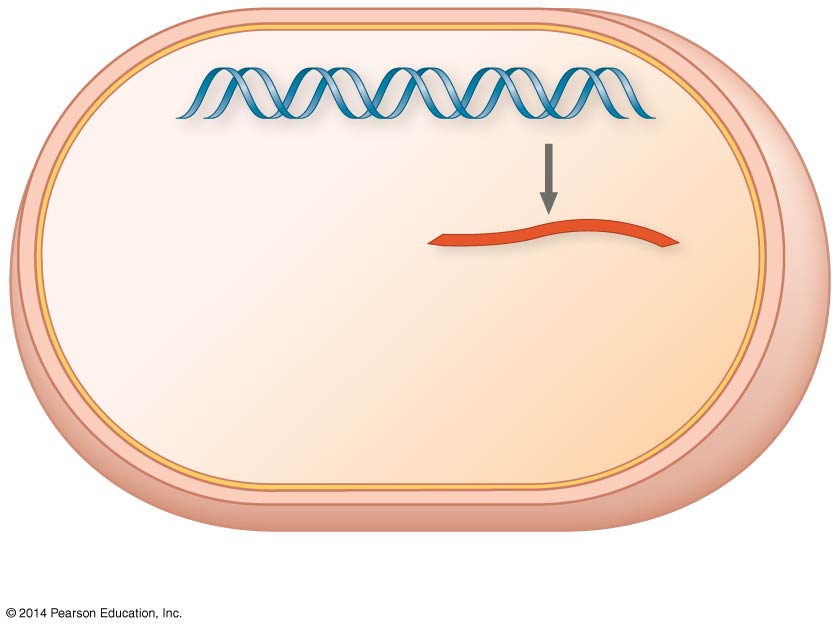 DNA
TRANSCRIPTION
CYTOPLASM
mRNA
(a) Bacterial cell
[Speaker Notes: Figure 17.3a-1 Overview: the roles of transcription and translation in the flow of genetic information (part 1, step 1)]
Figure 17.3a-2
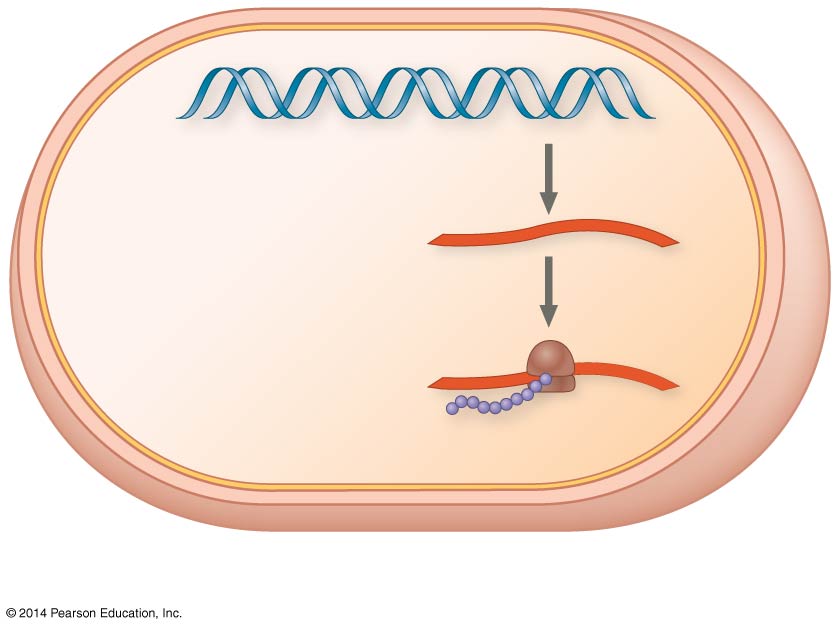 DNA
TRANSCRIPTION
CYTOPLASM
mRNA
Ribosome
TRANSLATION
Polypeptide
(a) Bacterial cell
[Speaker Notes: Figure 17.3a-2 Overview: the roles of transcription and translation in the flow of genetic information (part 1, step 2)]
Figure 17.3b-1
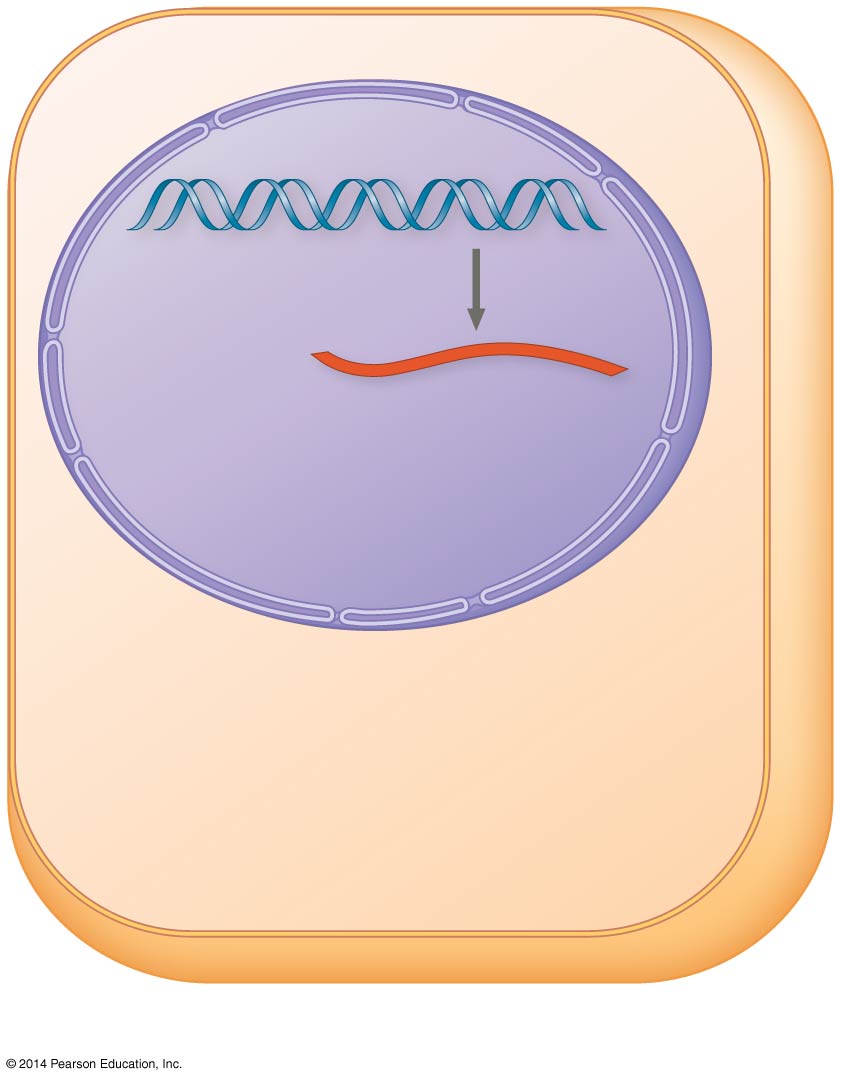 Nuclear 
envelope
DNA
TRANSCRIPTION
Pre-mRNA
NUCLEUS
CYTOPLASM
(b) Eukaryotic cell
[Speaker Notes: Figure 17.3b-1 Overview: the roles of transcription and translation in the flow of genetic information (part 2, step 1)]
Figure 17.3b-2
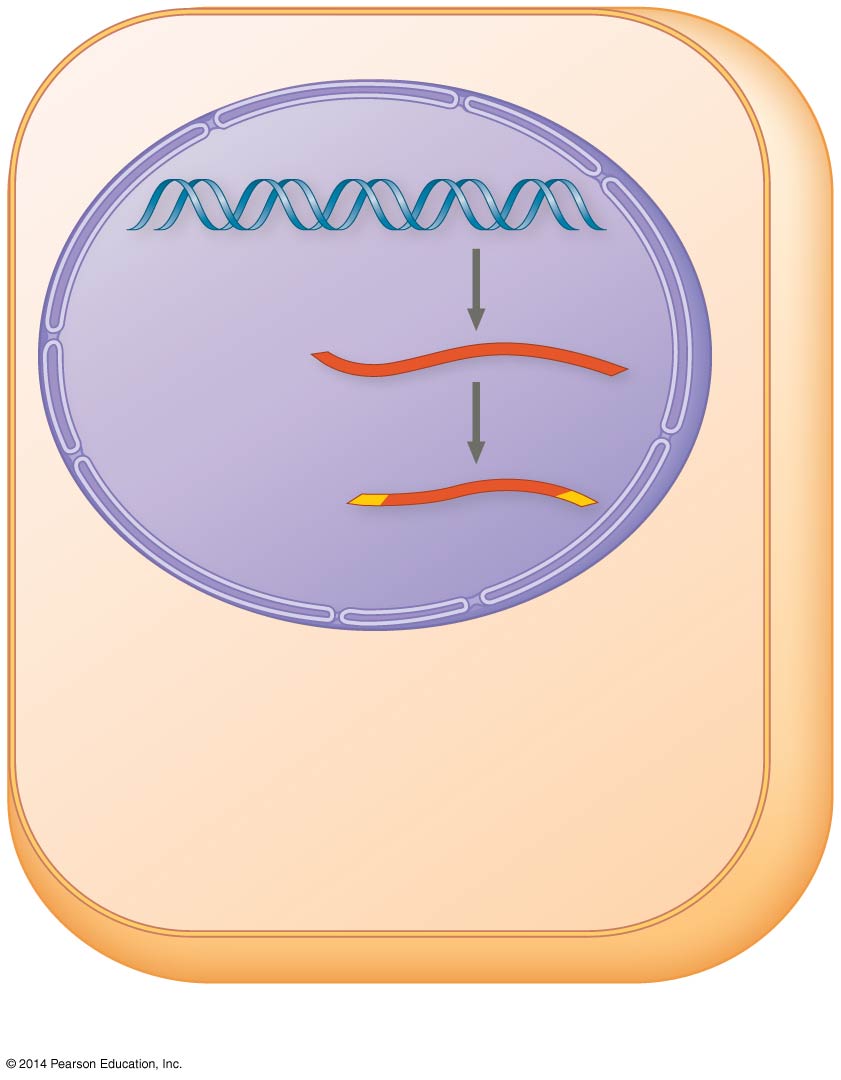 Nuclear 
envelope
DNA
TRANSCRIPTION
Pre-mRNA
RNA PROCESSING
mRNA
NUCLEUS
CYTOPLASM
(b) Eukaryotic cell
[Speaker Notes: Figure 17.3b-2 Overview: the roles of transcription and translation in the flow of genetic information (part 2, step 2)]
Figure 17.3b-3
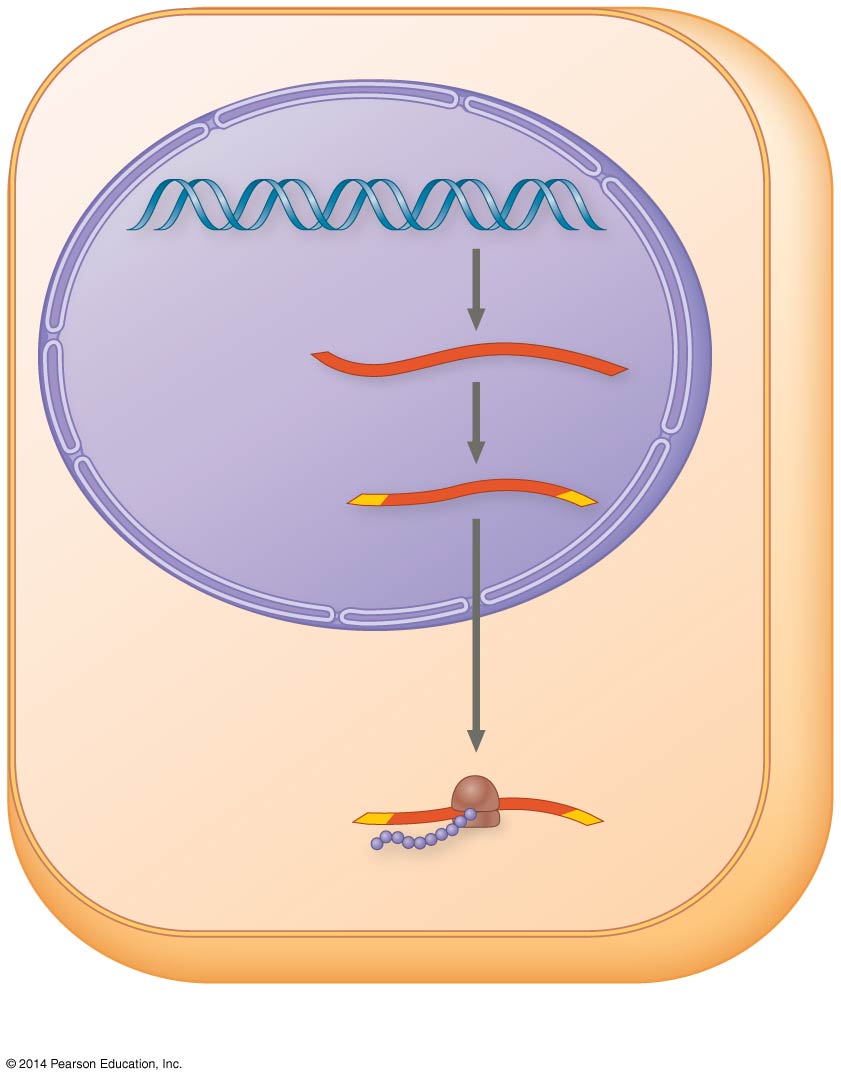 Nuclear 
envelope
DNA
TRANSCRIPTION
Pre-mRNA
RNA PROCESSING
mRNA
NUCLEUS
CYTOPLASM
TRANSLATION
Ribosome
Polypeptide
(b) Eukaryotic cell
[Speaker Notes: Figure 17.3b-3 Overview: the roles of transcription and translation in the flow of genetic information (part 2, step 3)]
Figure 17.3
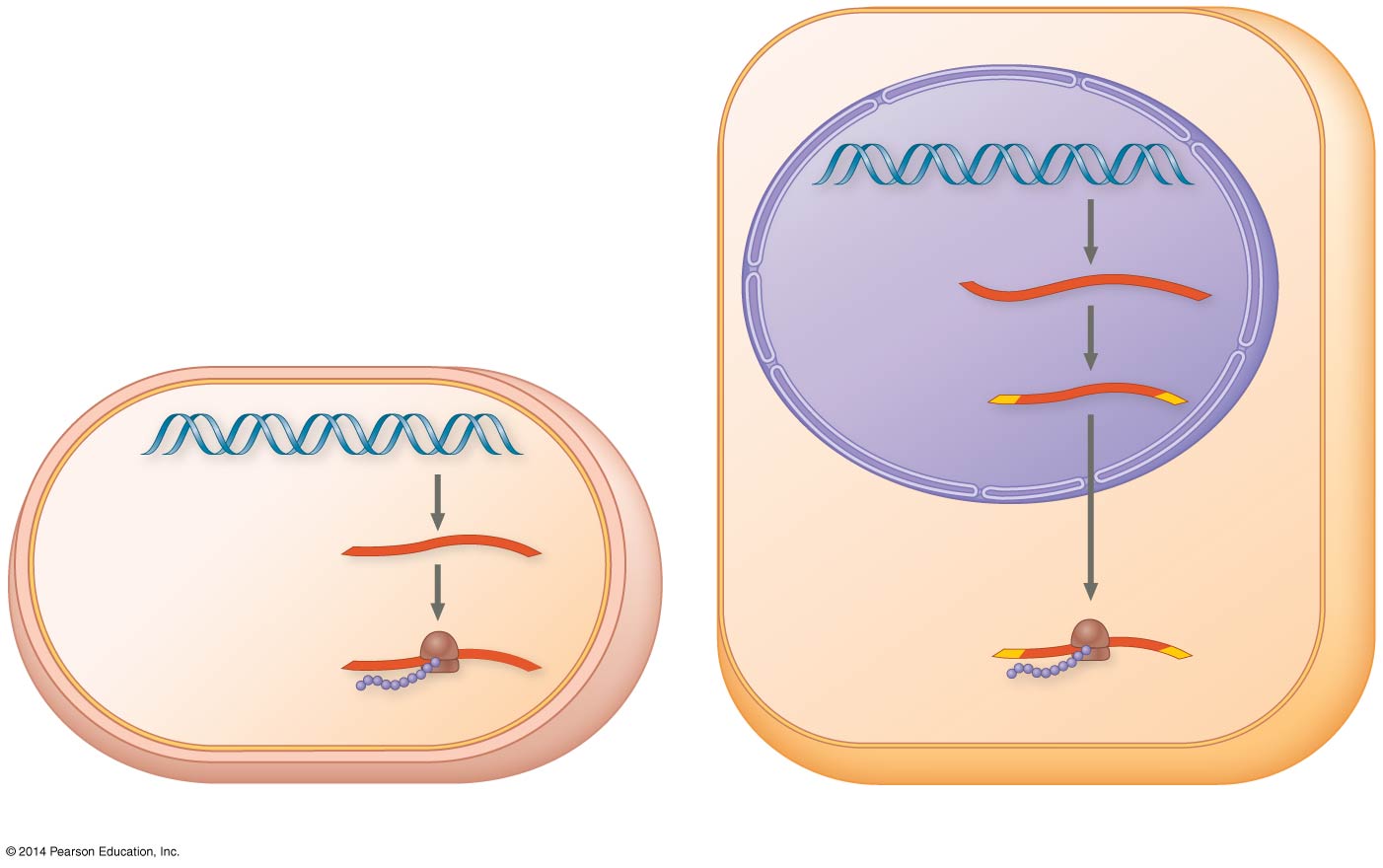 Nuclear 
envelope
DNA
TRANSCRIPTION
Pre-mRNA
RNA PROCESSING
mRNA
NUCLEUS
DNA
TRANSCRIPTION
CYTOPLASM
CYTOPLASM
mRNA
TRANSLATION
Ribosome
Ribosome
TRANSLATION
Polypeptide
Polypeptide
(b) Eukaryotic cell
(a) Bacterial cell
[Speaker Notes: Figure 17.3 Overview: the roles of transcription and translation in the flow of genetic information]
Figure 17.24
DNA
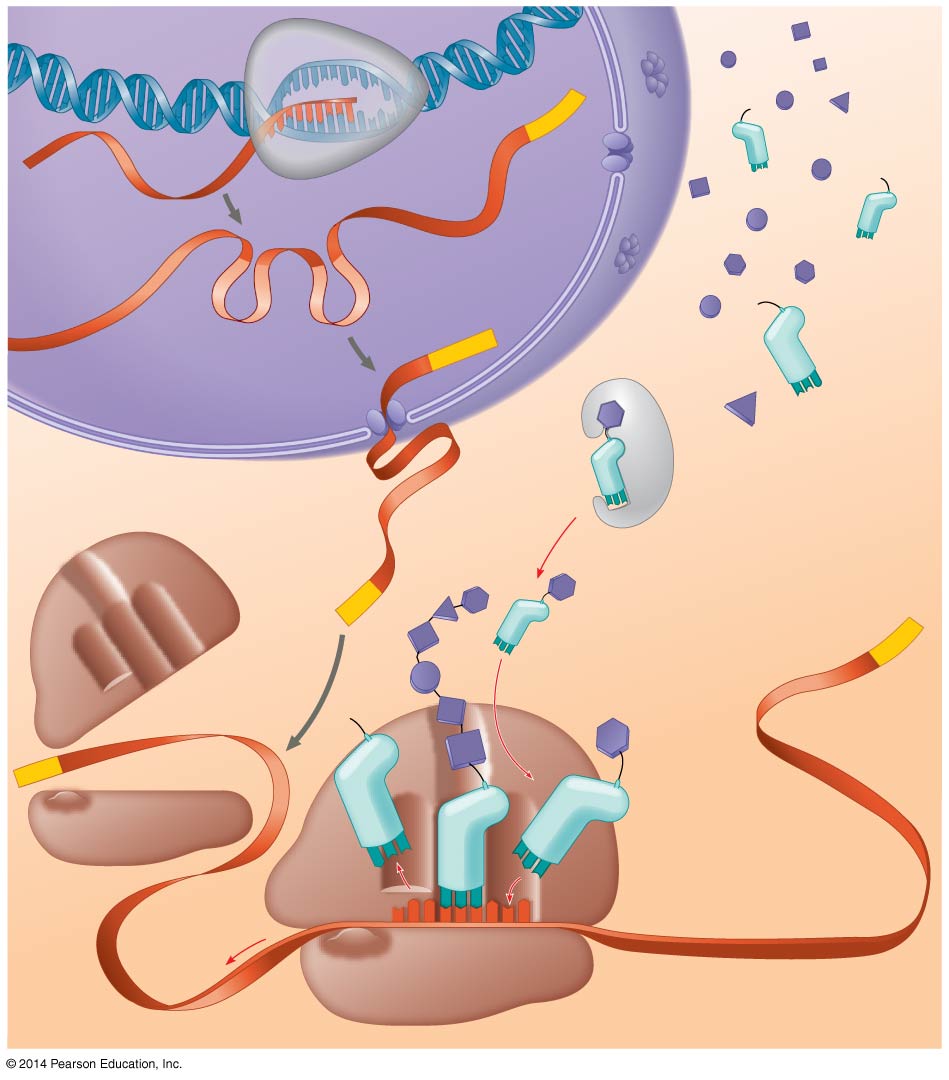 TRANSCRIPTION
3′
Poly-A
5′
RNA
polymerase
RNA
transcript
Exon
RNAPROCESSING
RNA transcript
(pre-mRNA)
Intron
Aminoacyl-tRNA
synthetase
Poly-A
NUCLEUS
Amino
acid
AMINO ACIDACTIVATION
CYTOPLASM
tRNA
mRNA
5′ Cap
3′
A
Poly-A
Aminoacyl
(charged)
tRNA
P
E
Ribosomal
subunits
5′ Cap
TRANSLATION
C
C
U
A
A
C
E
A
Anticodon
A
A
A
A
U
G
G
U
U
U
U
G
Codon
Ribosome
[Speaker Notes: Figure 17.24 A summary of transcription and translation in a eukaryotic cell]